Louisiana Department of Health 
CMS Access Rule
Communicating the BAC and MAC
GETTING INPUT TO IMPROVE MEDICAID
State Medicaid agencies must create a Beneficiary Advisory Council (BAC) and Medicaid Advisory Committee (MAC) by July 2025.* 
These new advisory groups will offer valuable insights to inform Medicaid policy and program design by creating a channel for enrollees to provide feedback to states and a space for states to ask questions, listen, and learn.
States may adapt existing committees to meet requirements of the BAC and MAC, as long as the existing committees meet the new requirements, and the state declares in publicly posted bylaws that the group is being used to fulfill the BAC and MAC regulatory requirements.
The BAC and MAC will provide insights to the state Medicaid agency on topics related to program operations and the needs of Medicaid members, including:
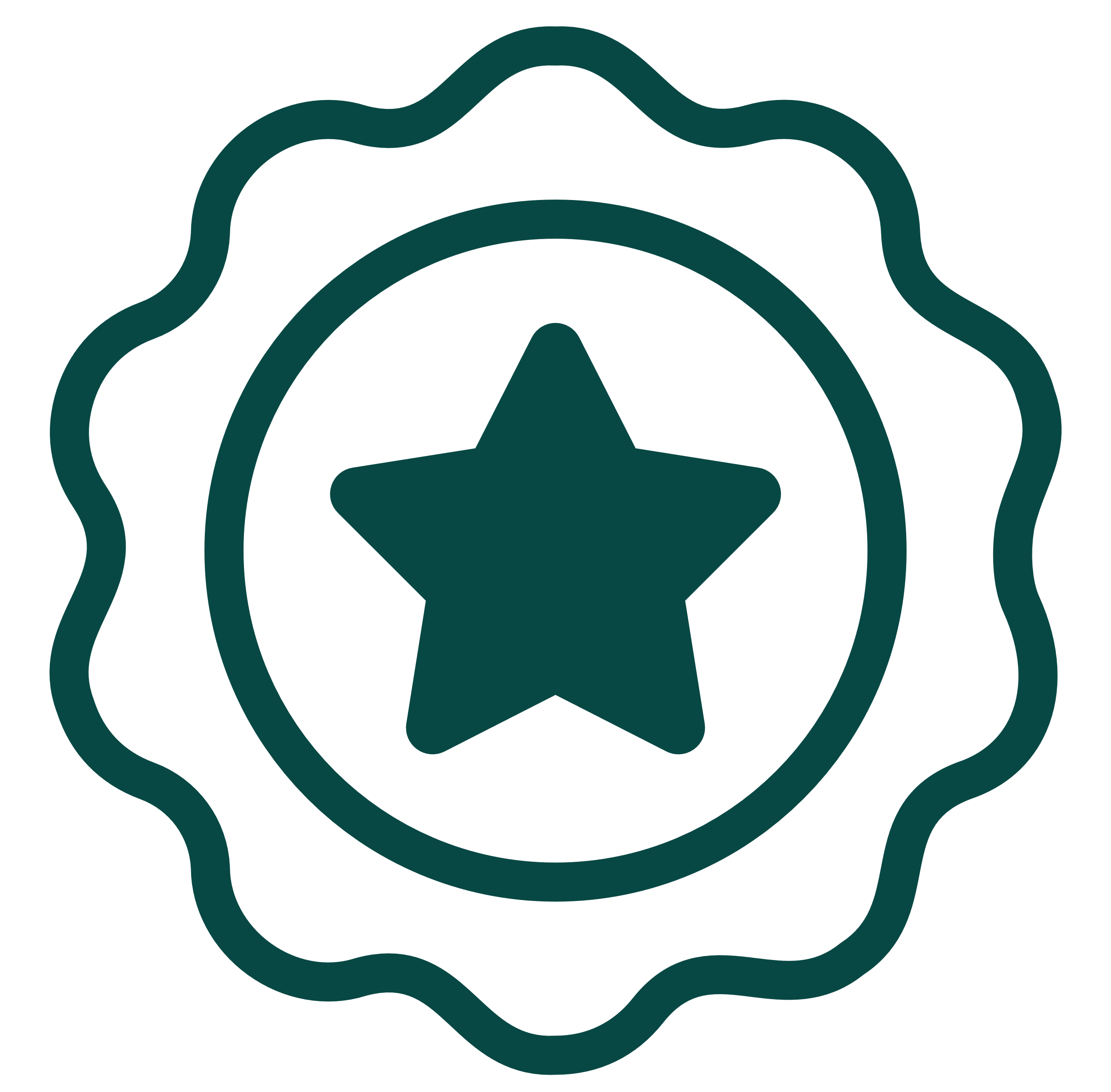 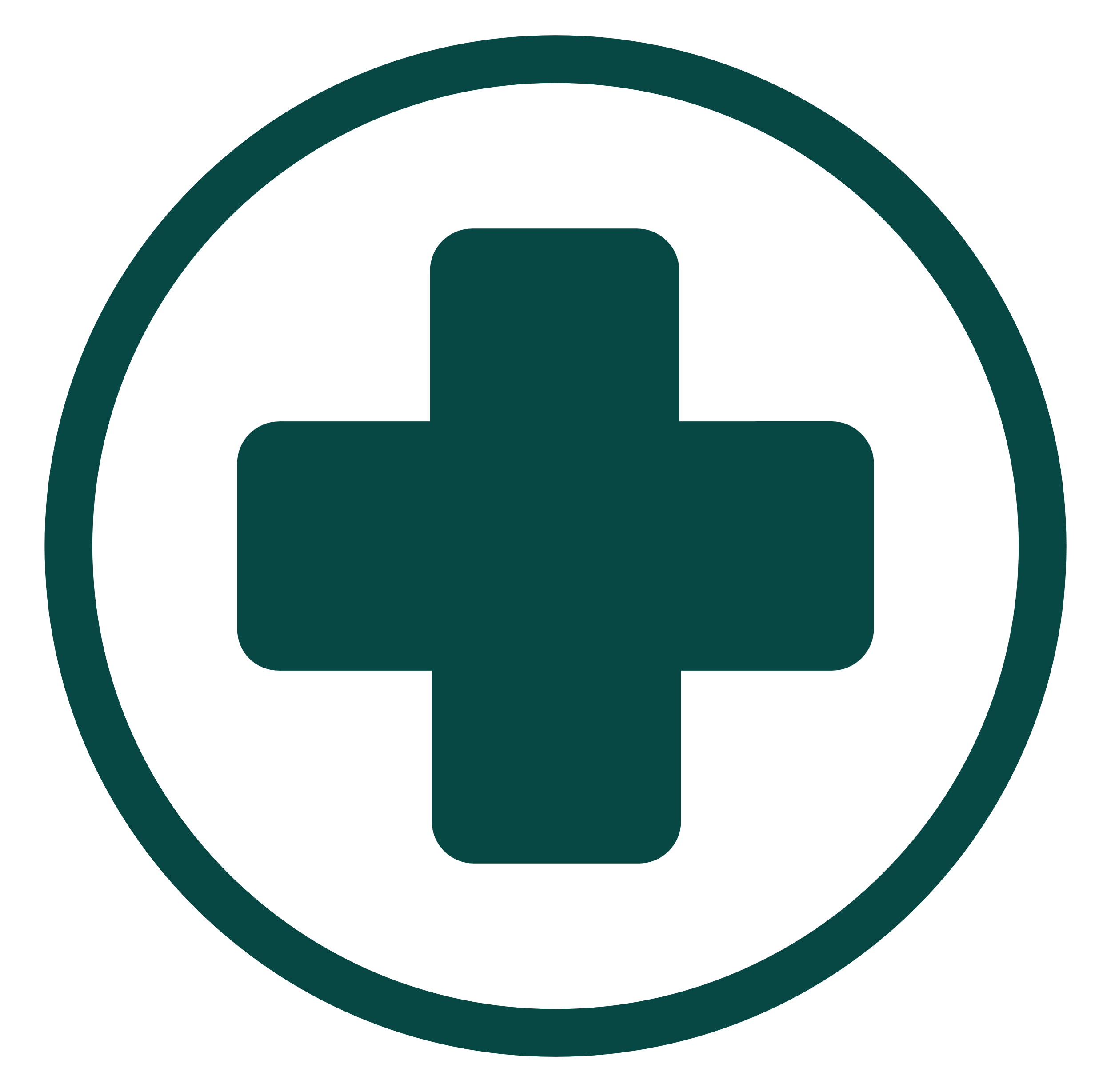 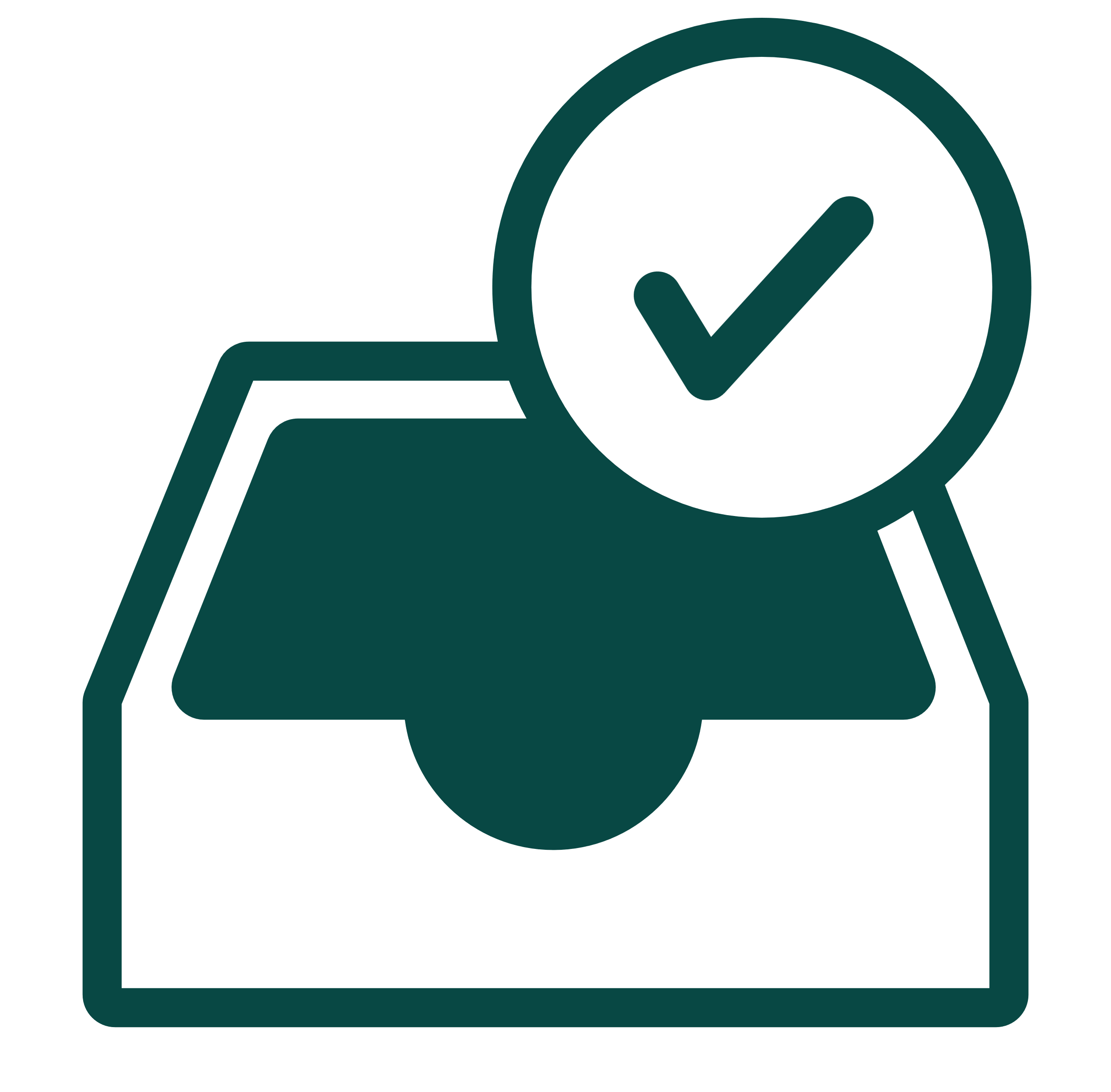 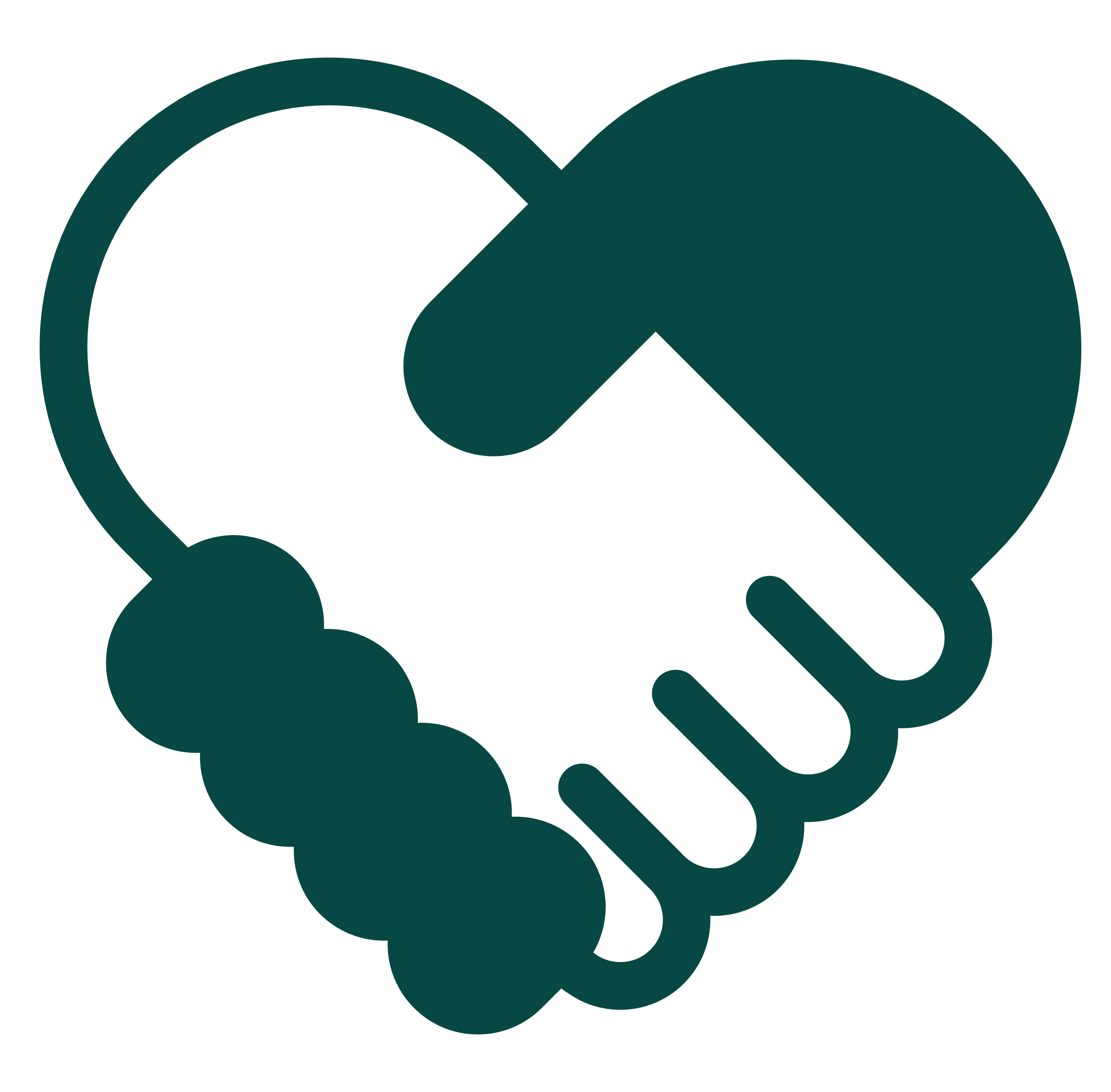 Coordination of Care
Quality of Services
Eligibility, Enrollment, and Renewal Processes
Additions and Changes to Covered Services
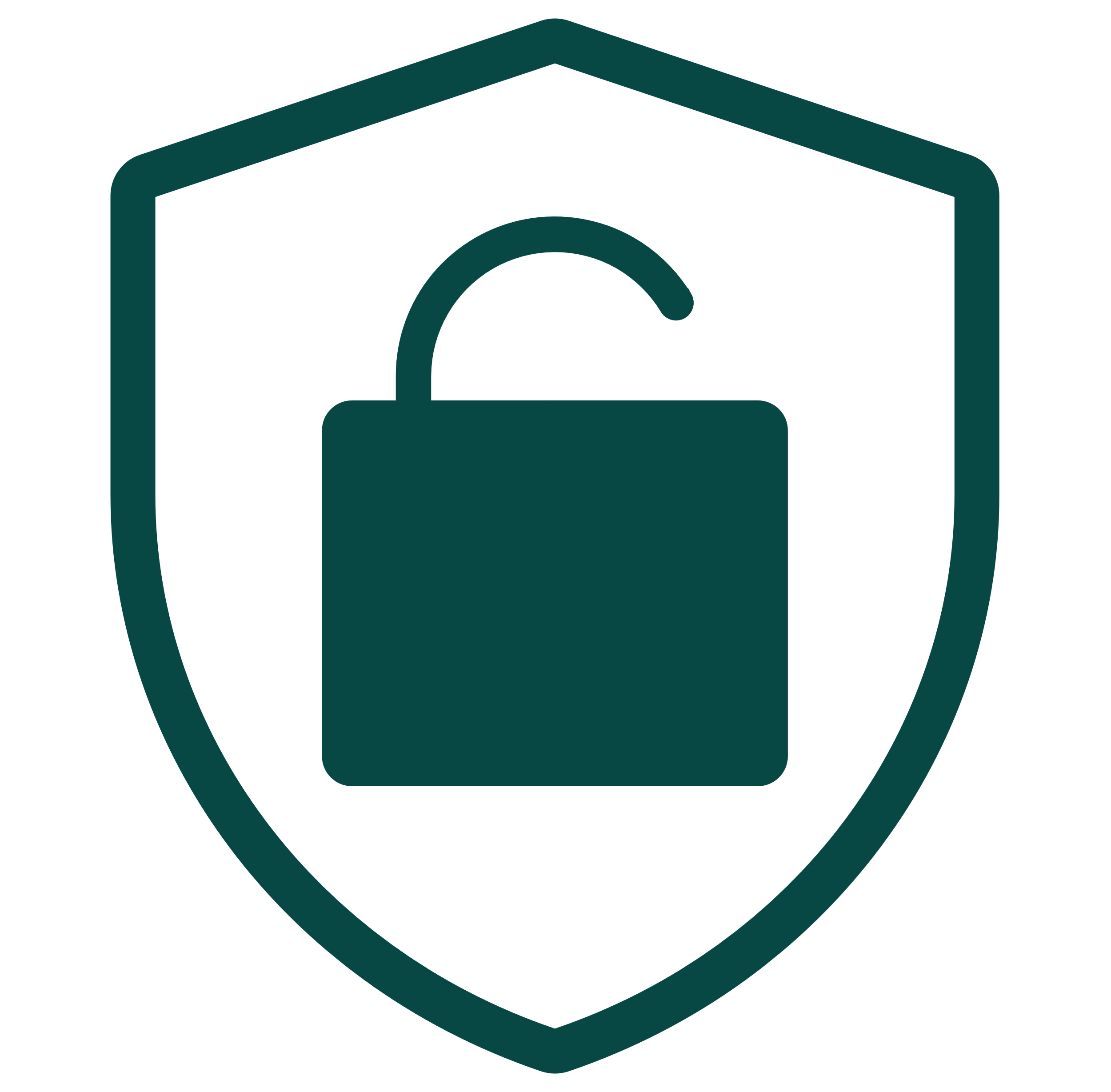 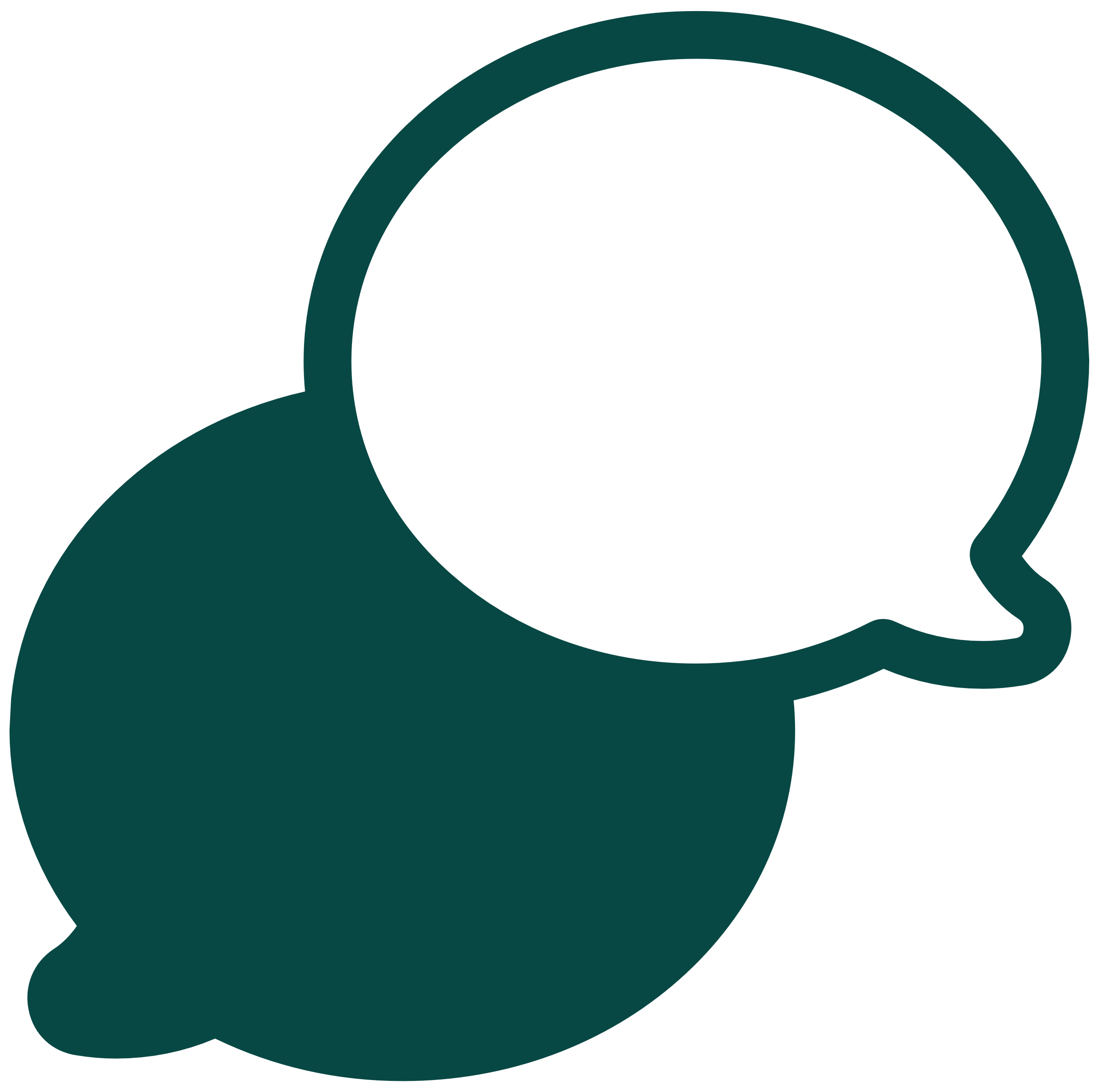 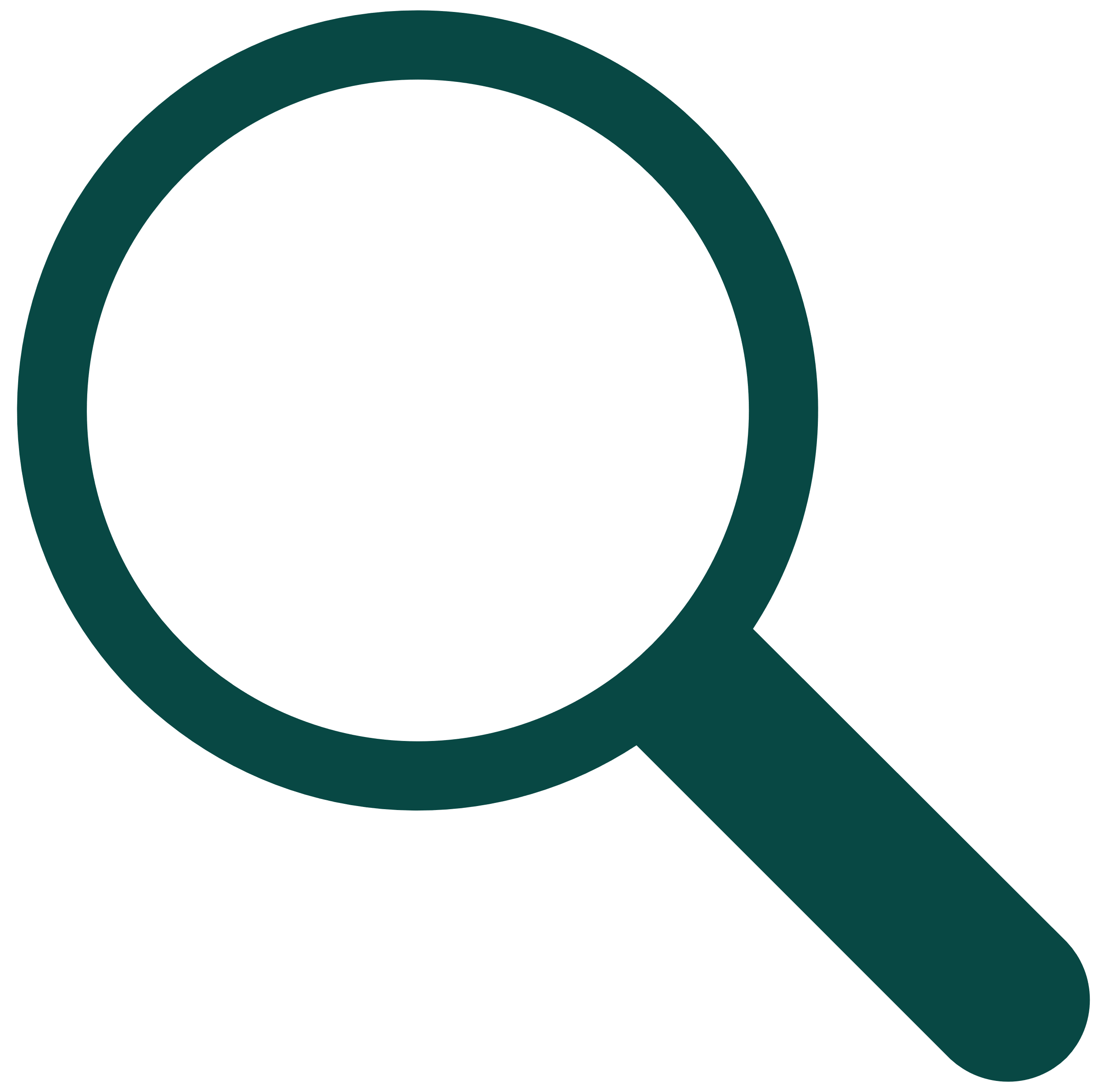 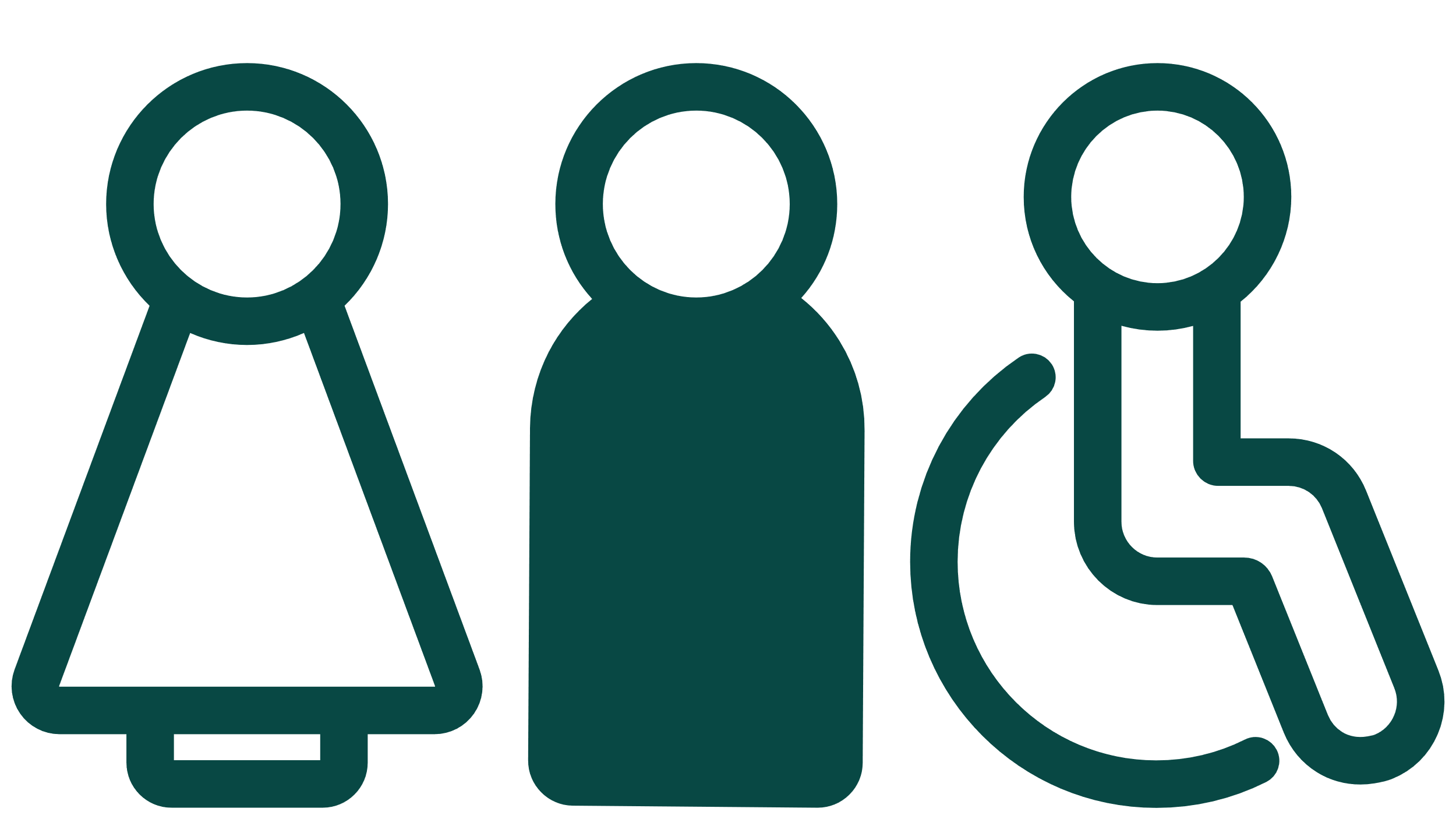 Access to Services
Enrollee and Provider Communications
Other Issues Impacting Health/Medical Services
Cultural Competency, Language Access, and Health Equity
*With some requirements phased-in over a longer time period.
Beneficiary Advisory Council (BAC)
Medicaid Advisory Committee (MAC)
The BAC is a dedicated forum for people with lived experience of the Medicaid program. BAC members must include:
The MAC is a diverse group of Medicaid stakeholders with a wide range of perspectives and experiences. The MAC includes BAC members and at least one representative from each of these categories:
Clinical providers/administrators
Participating plans/state associations
Other state agencies as ex officio members
State, local, or community-based organizations
Current and/or former Medicaid enrollees
Family members of enrollees
Paid or unpaid caregivers of enrollees
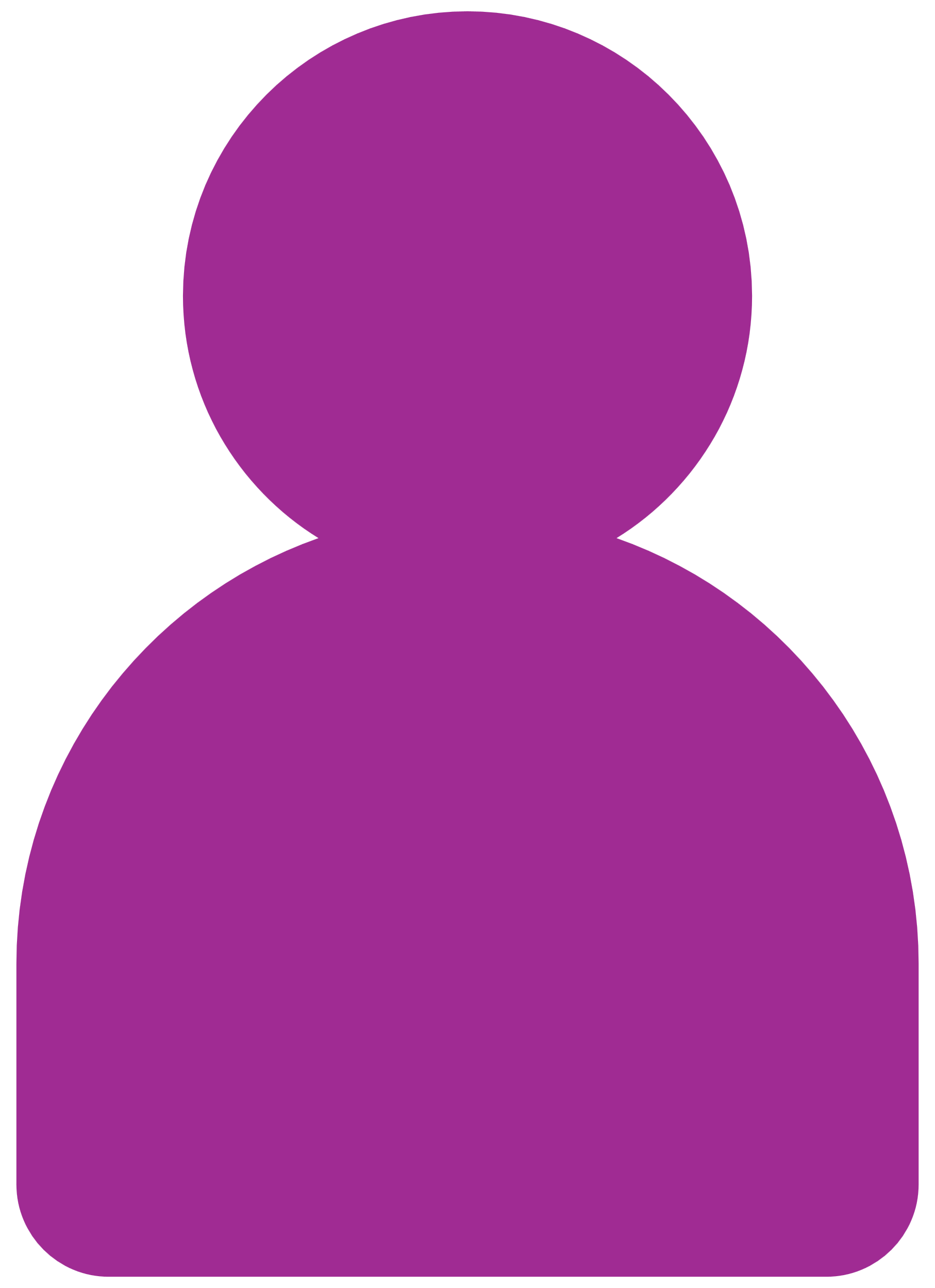 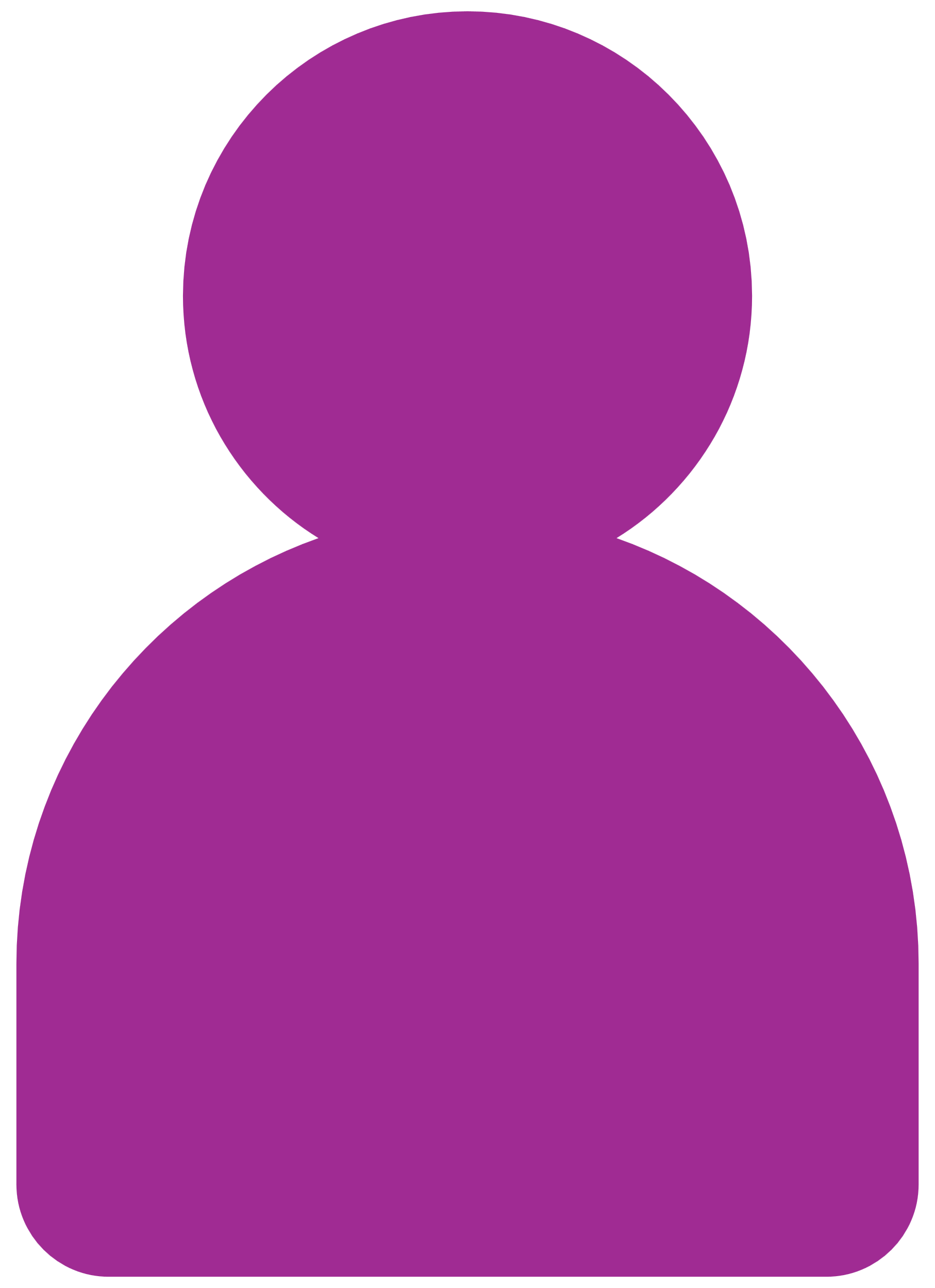 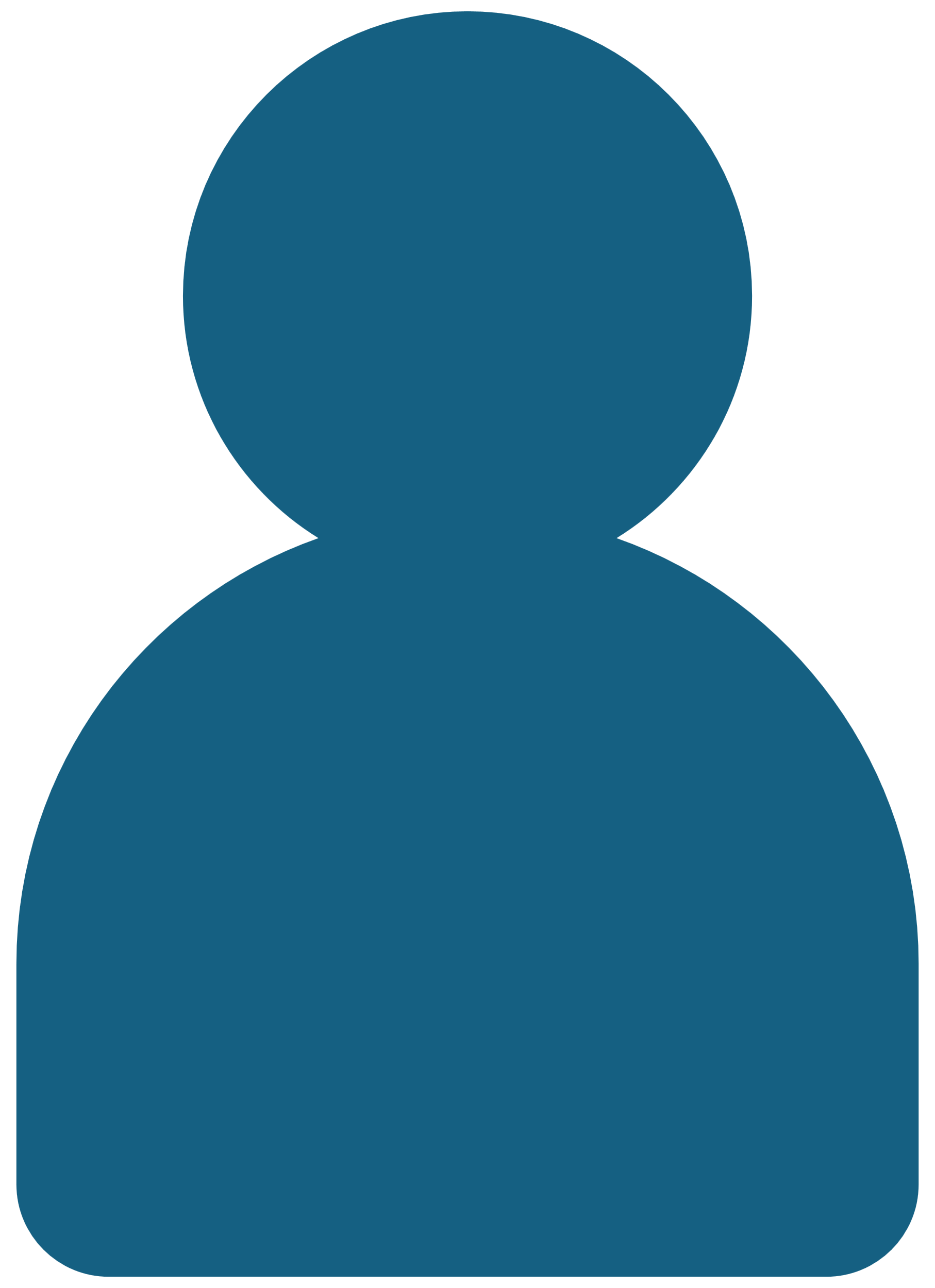 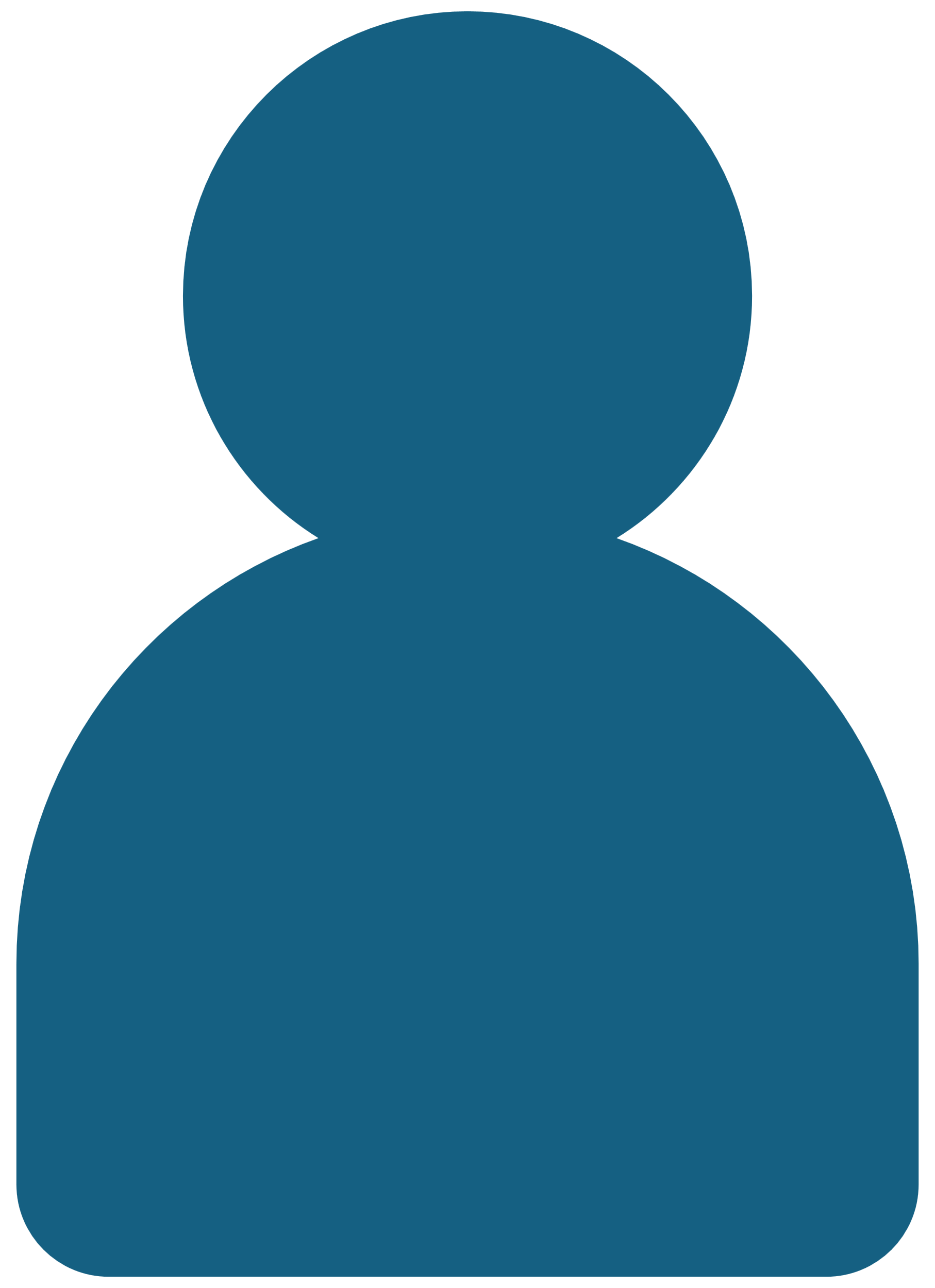 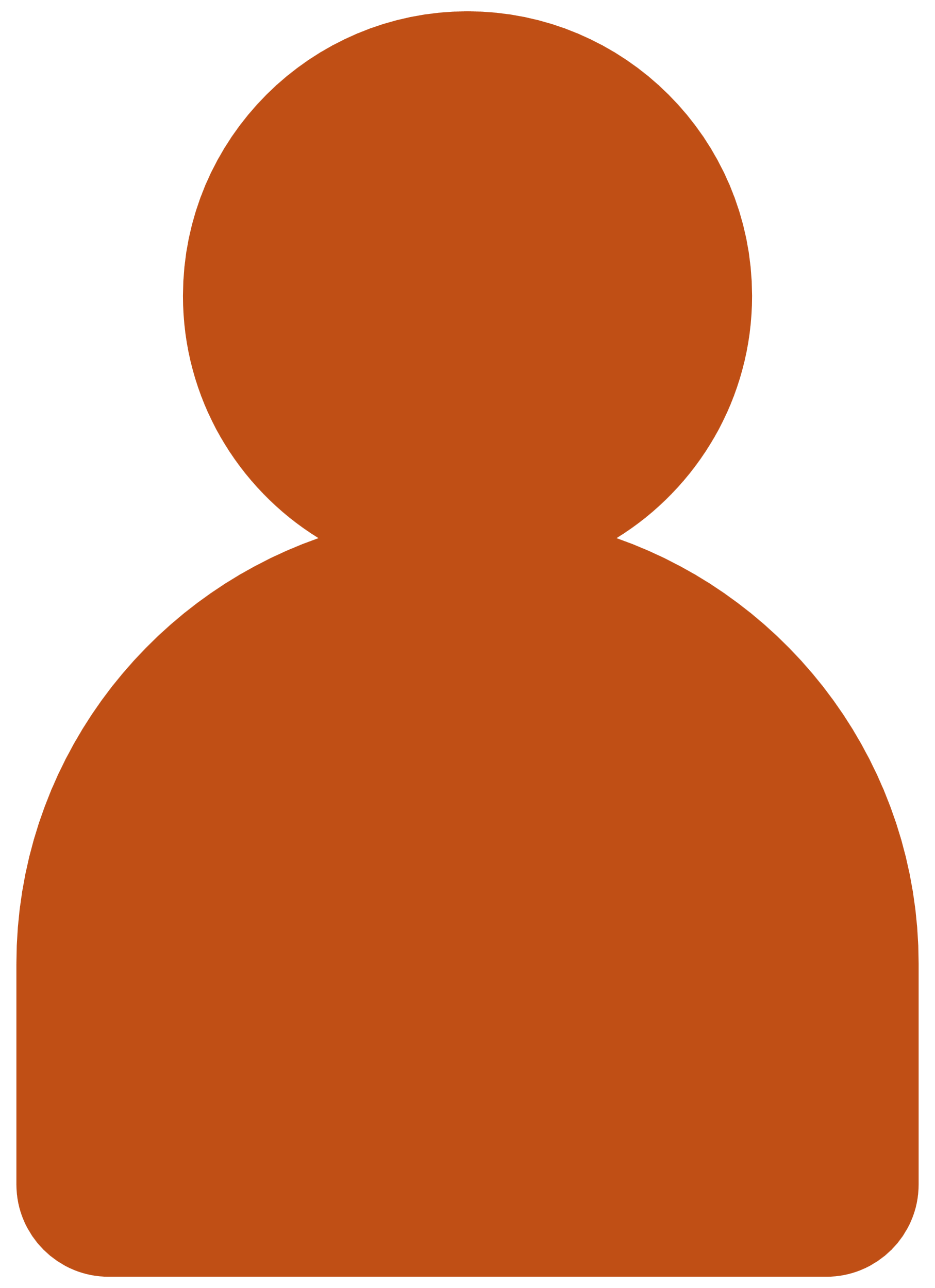 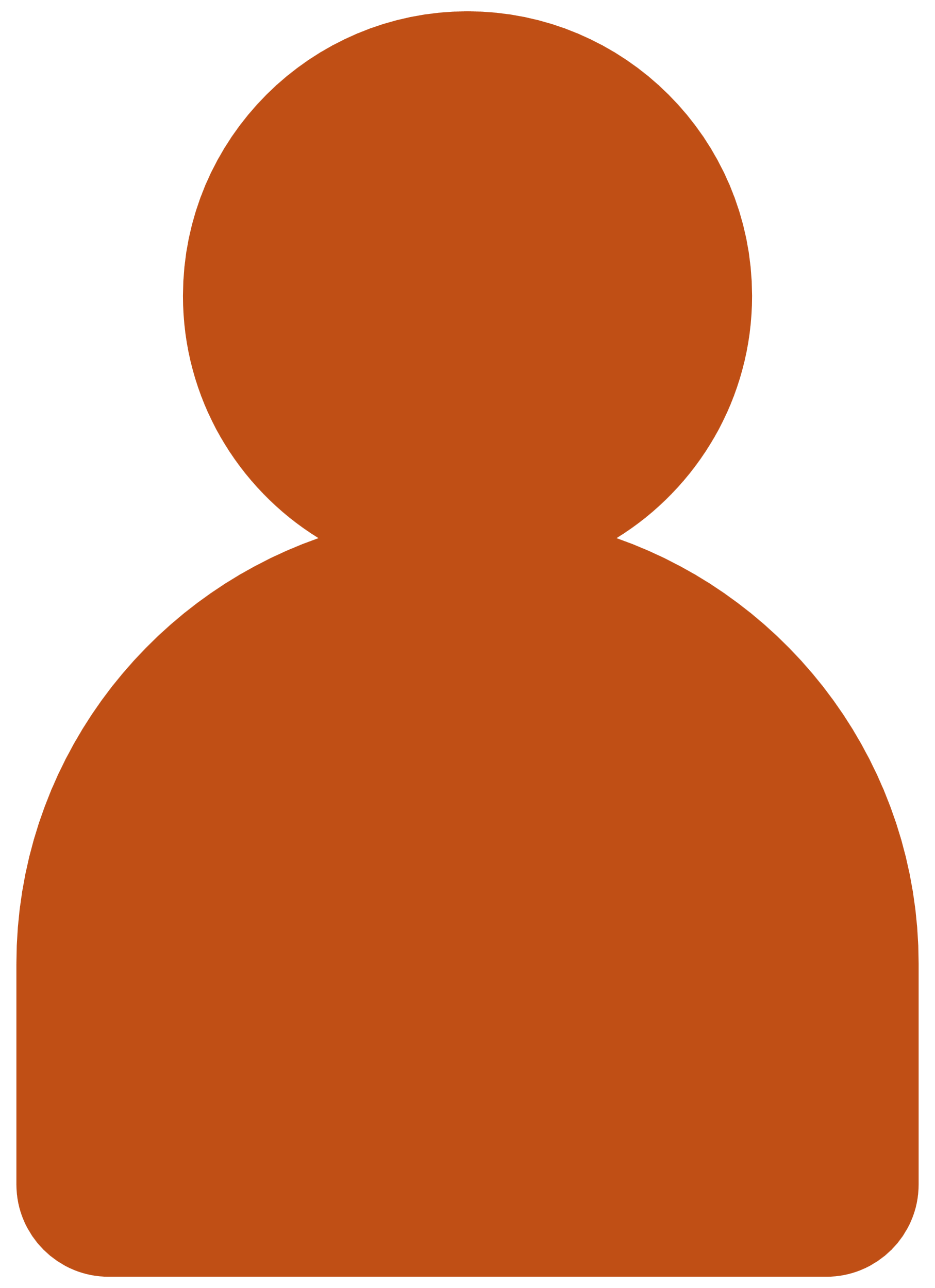 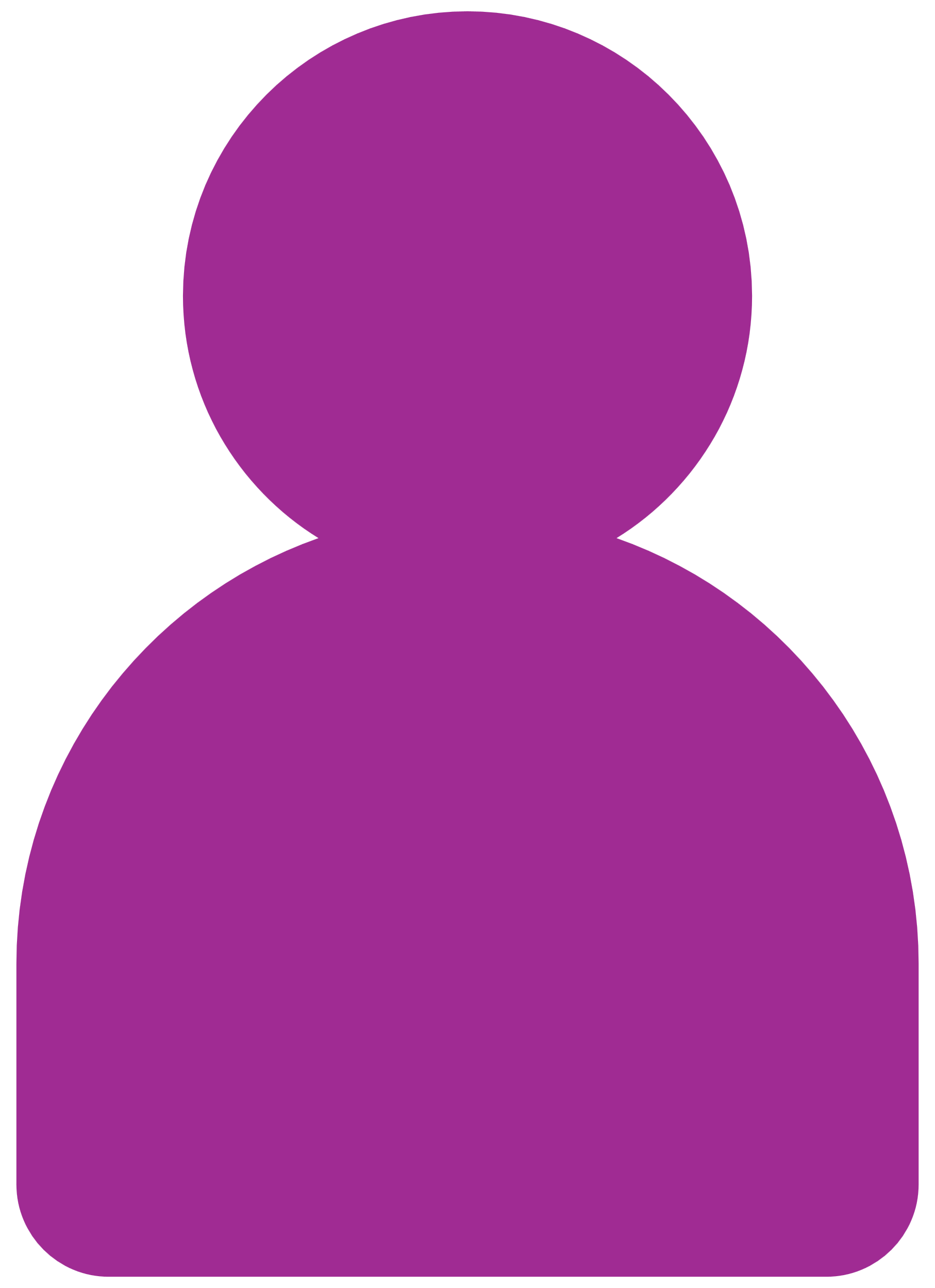 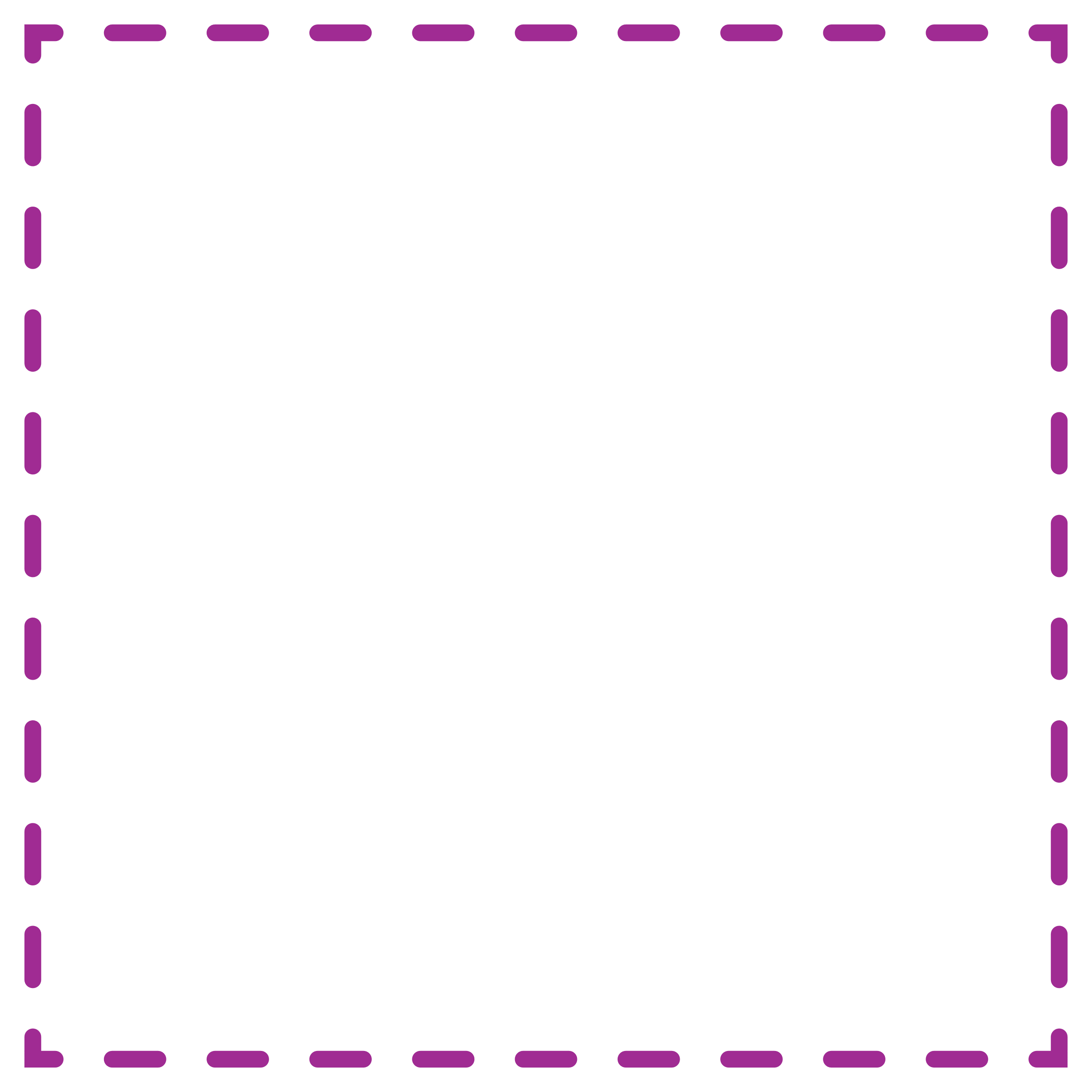 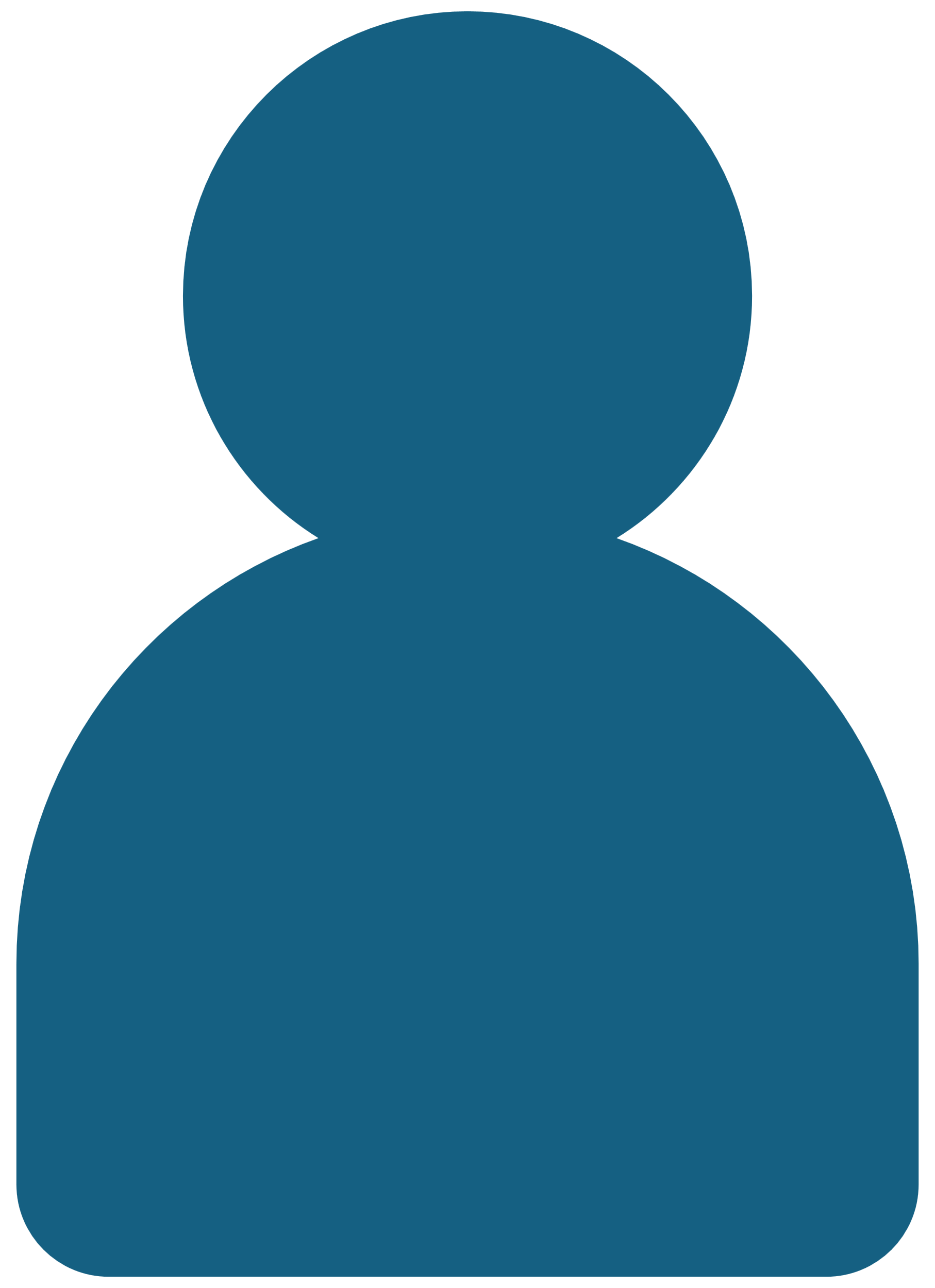 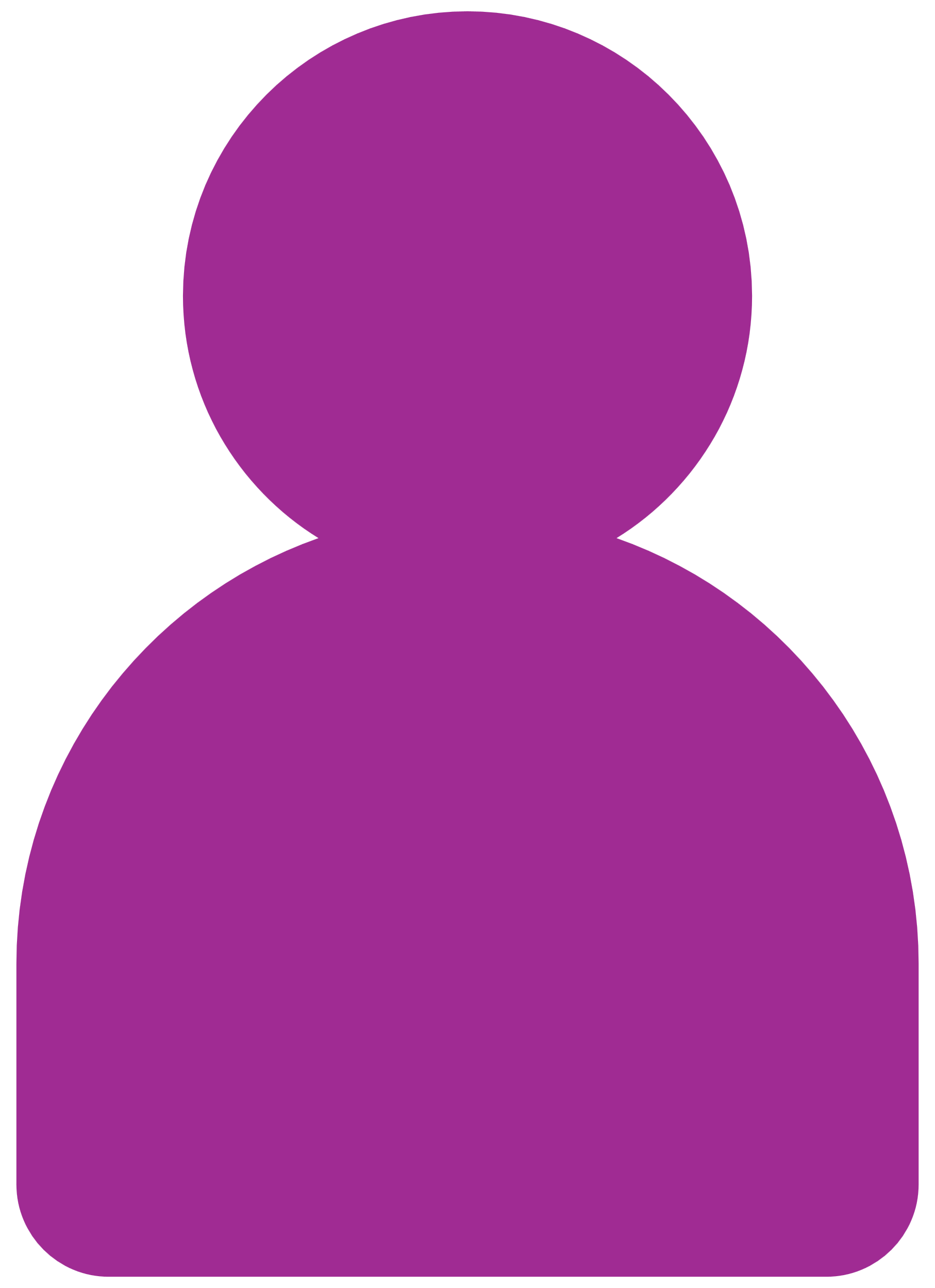 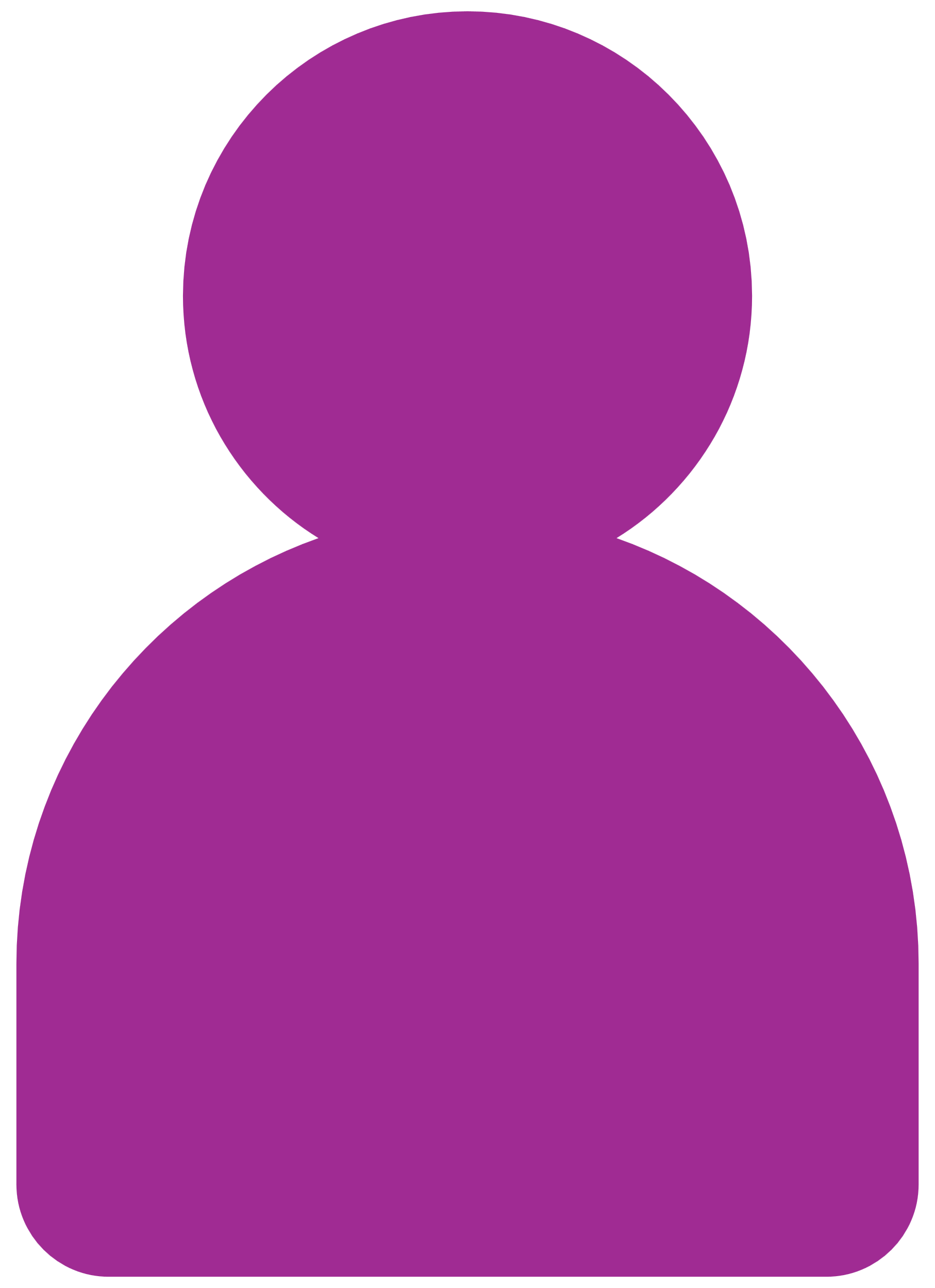 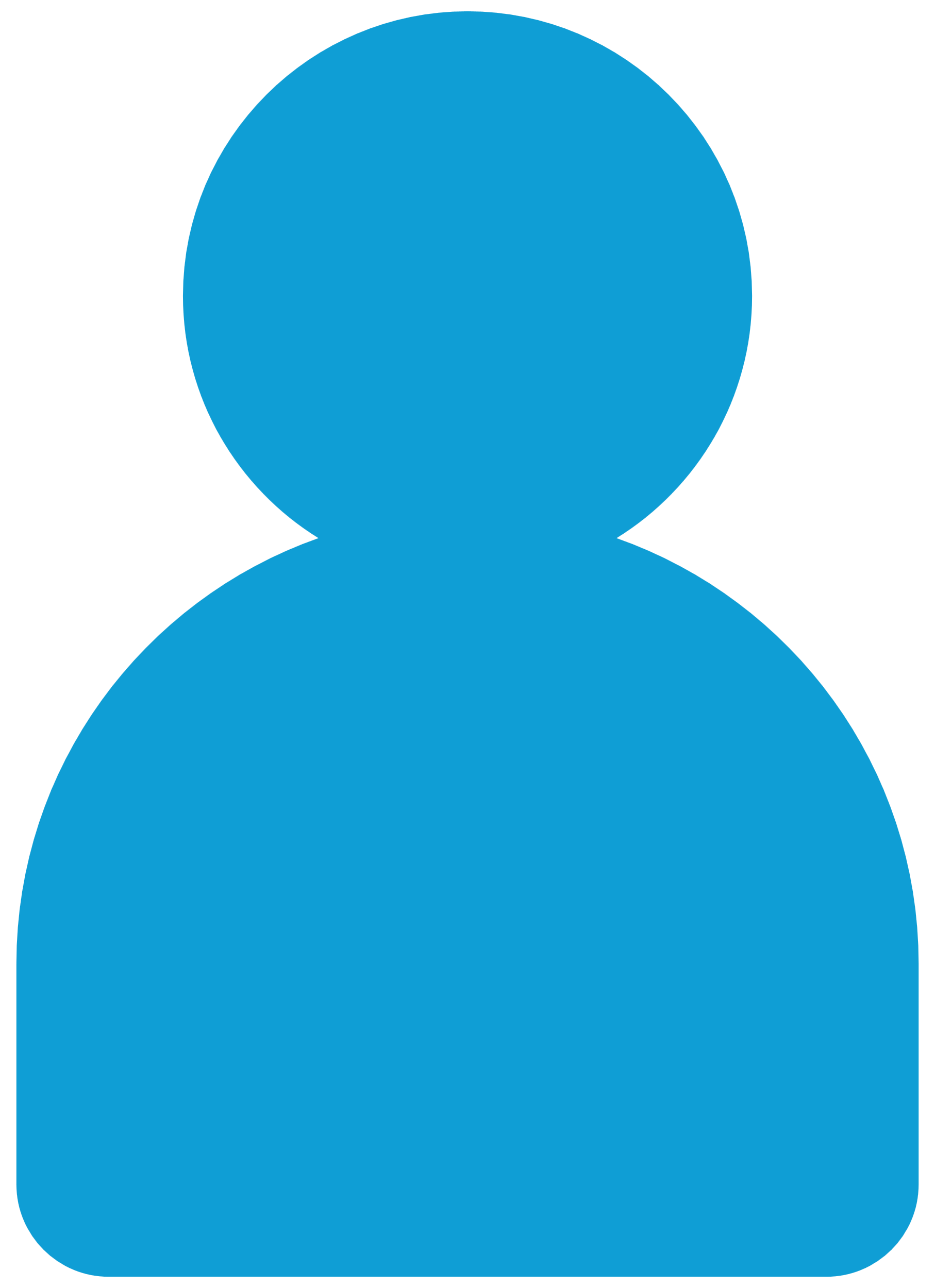 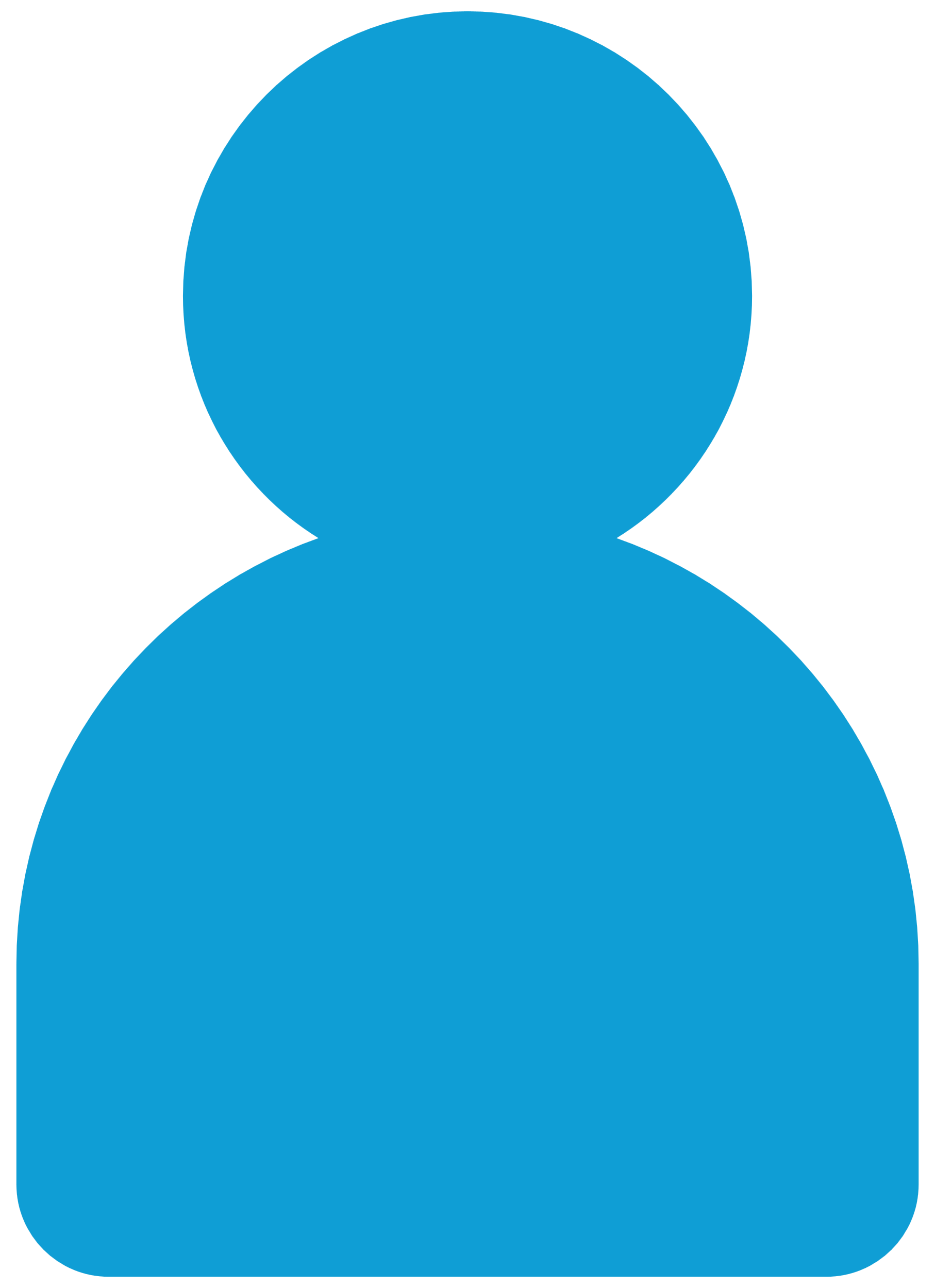 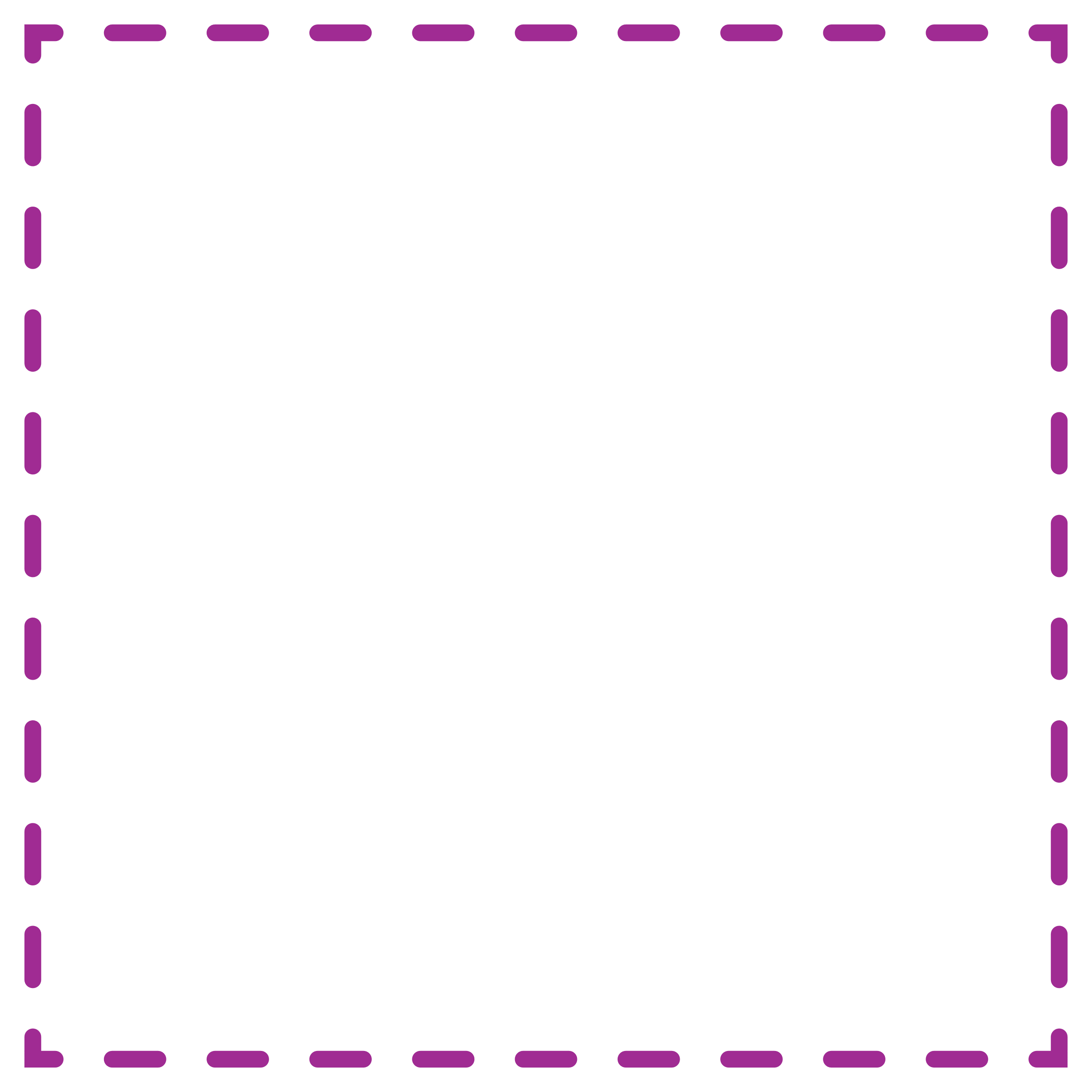 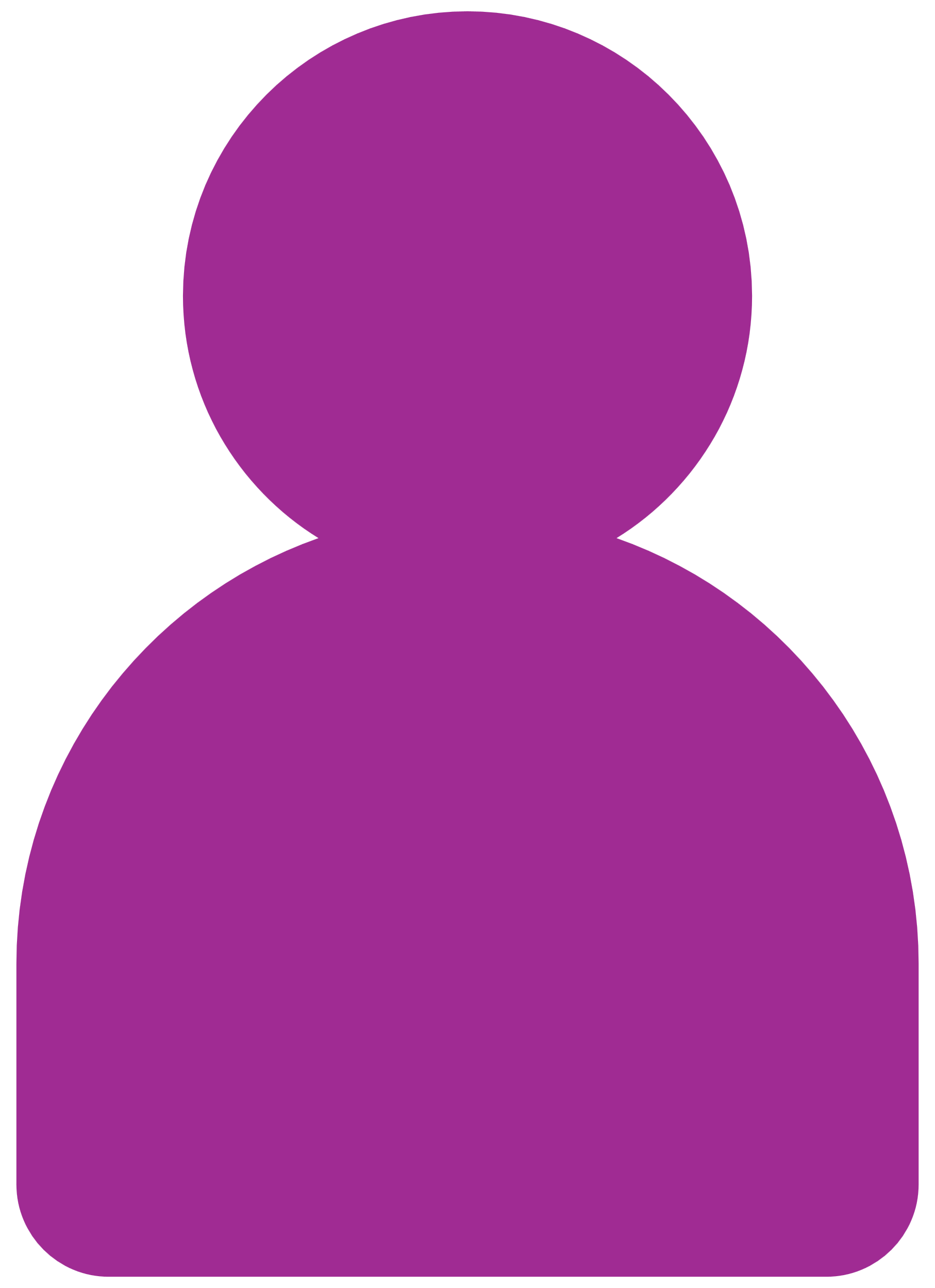 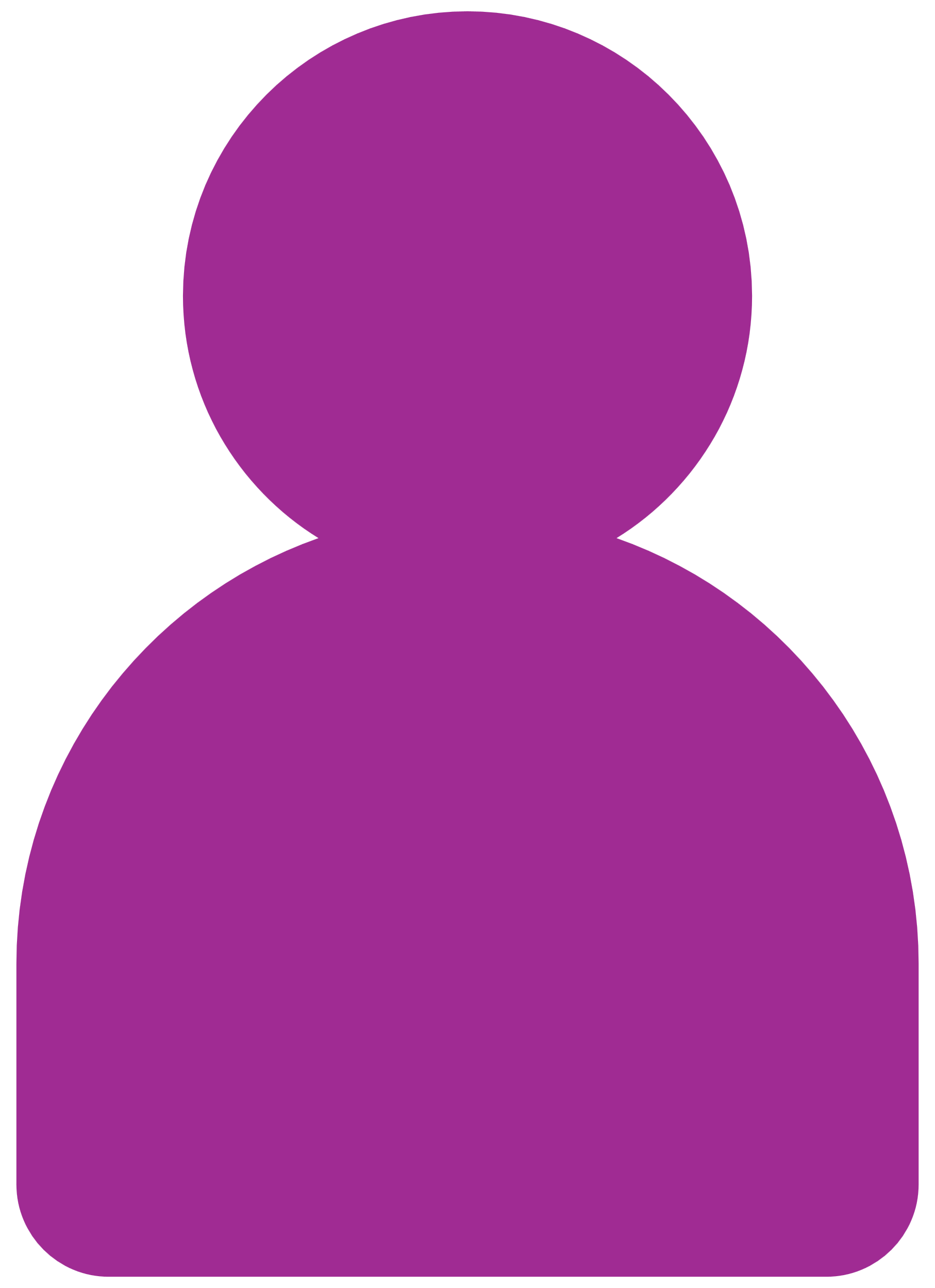 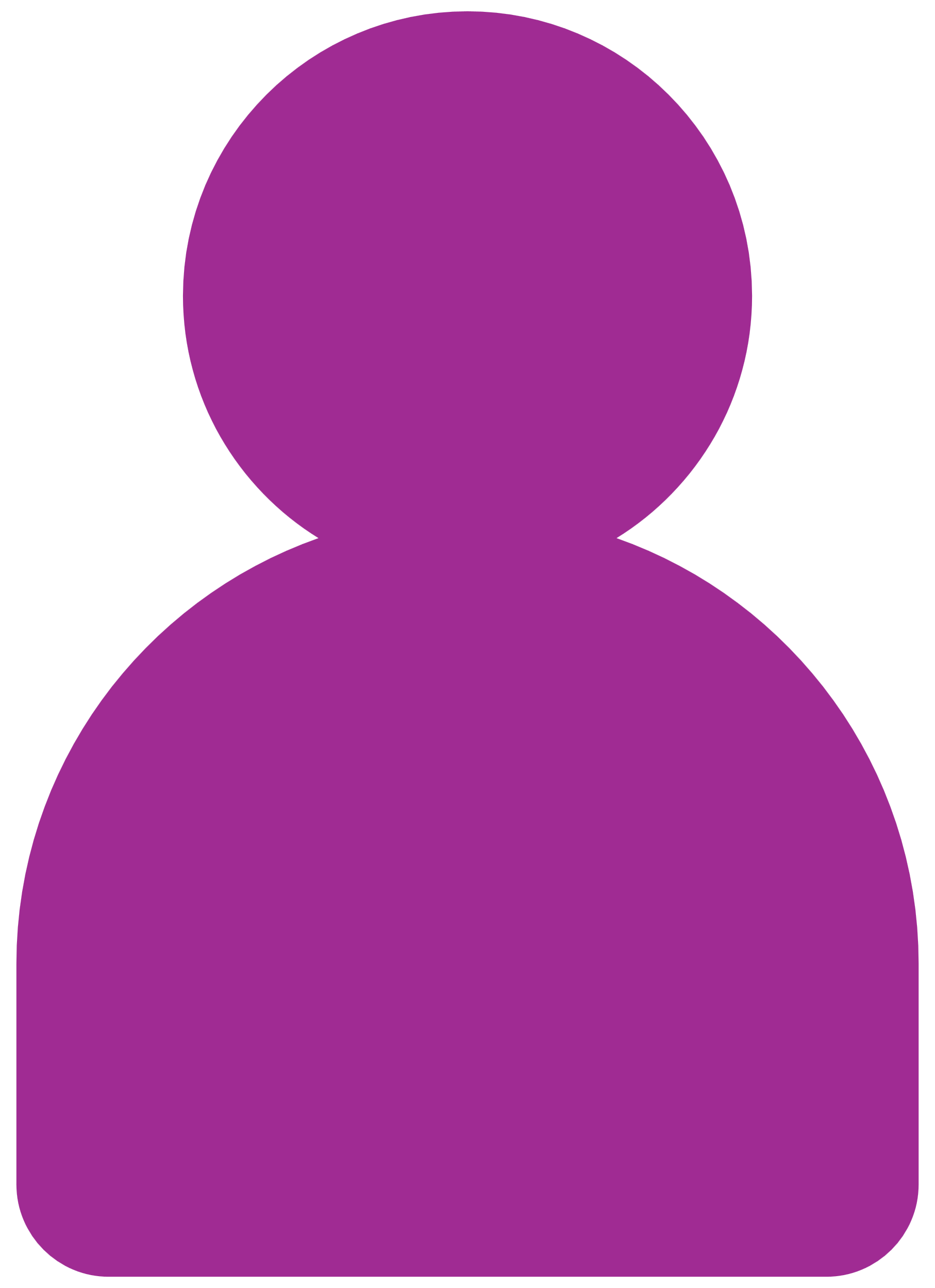 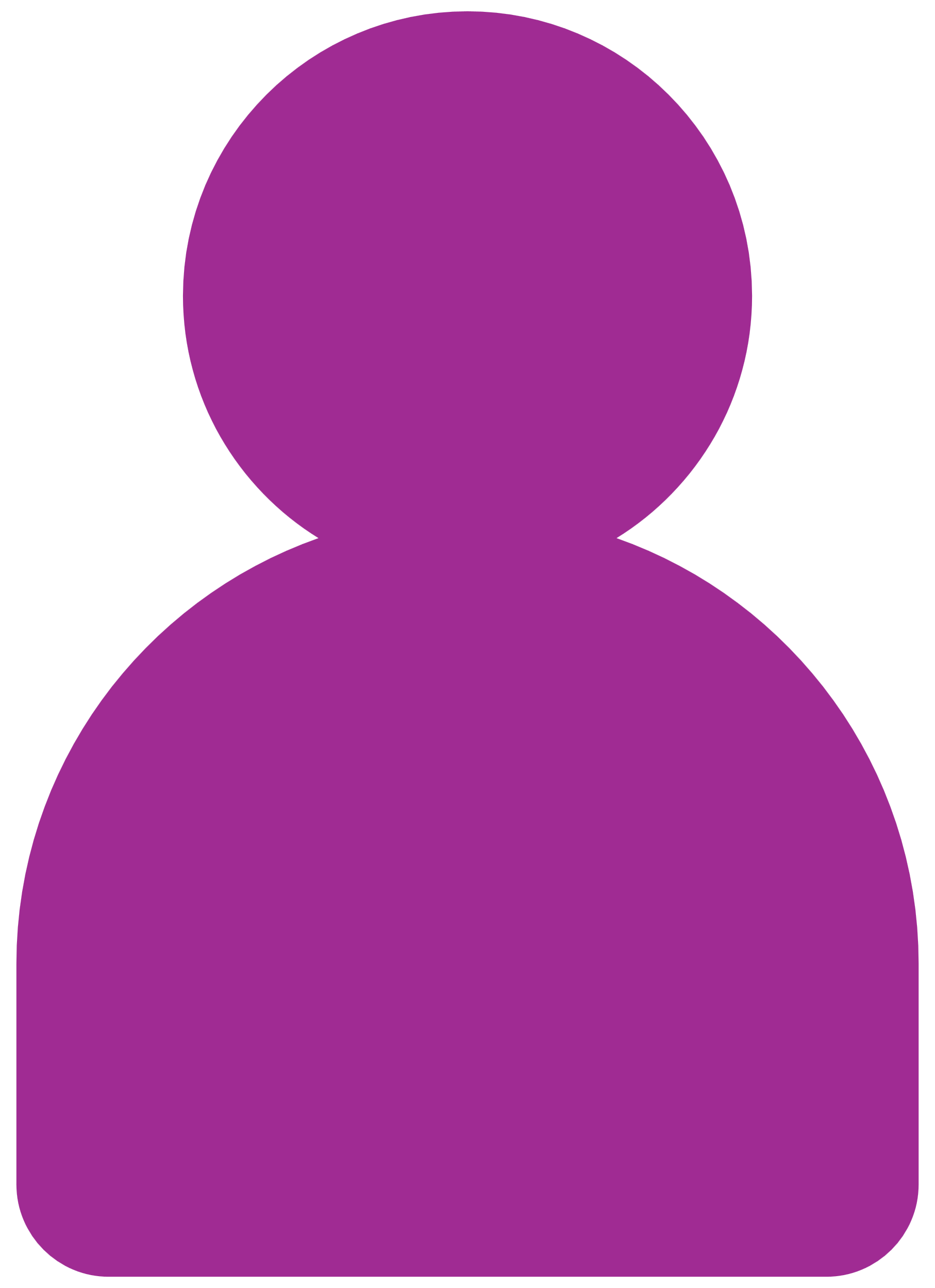 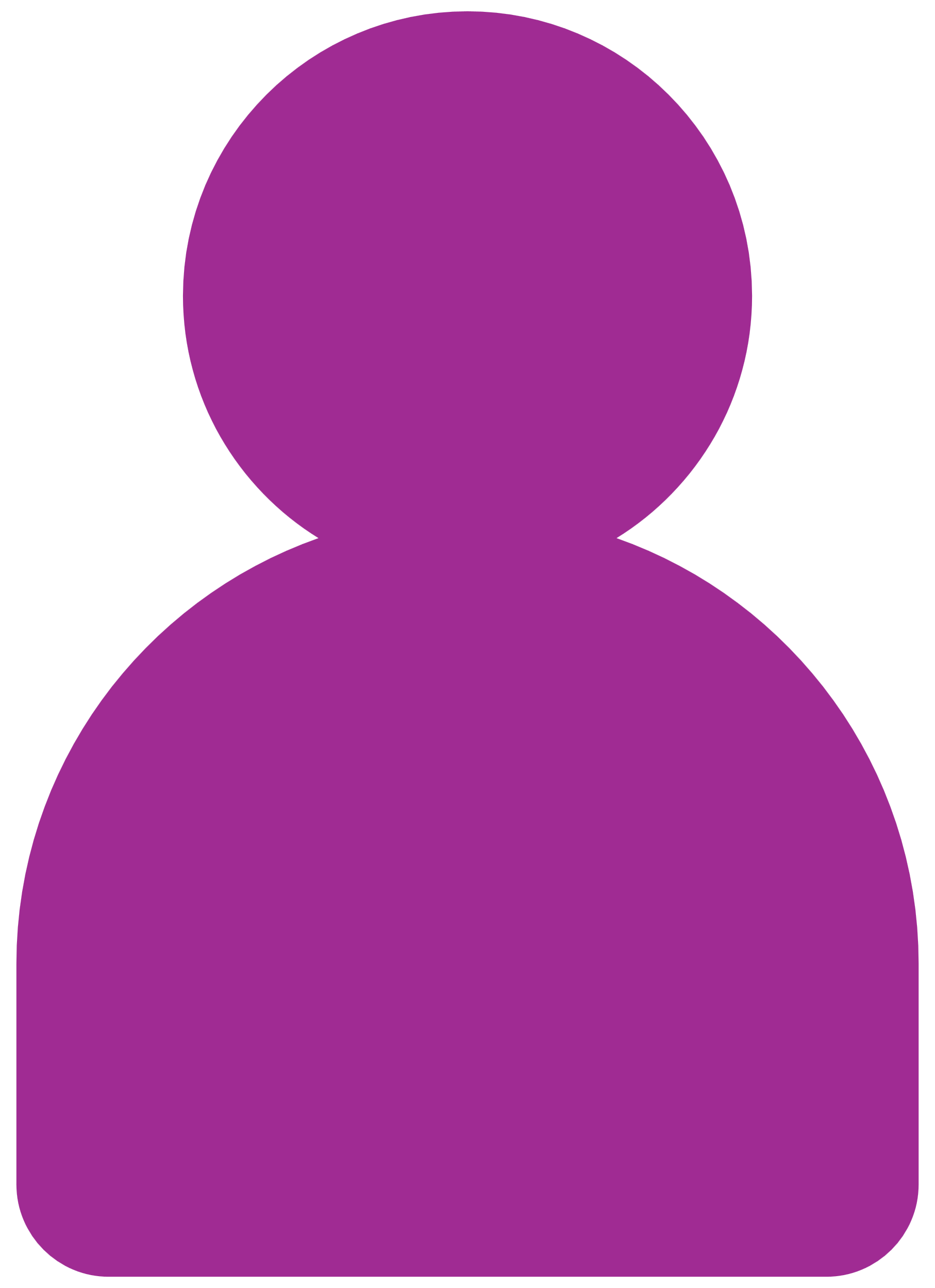 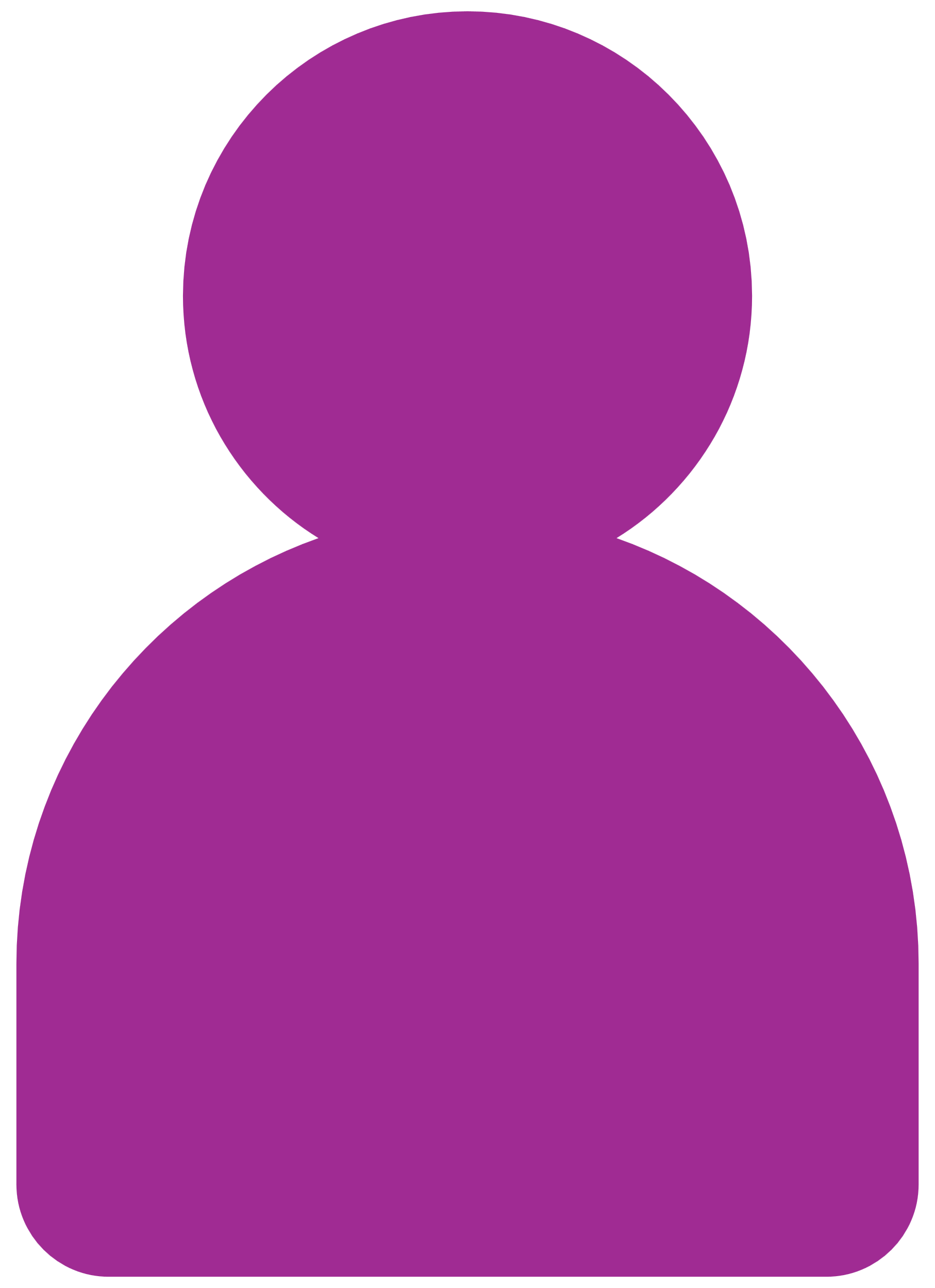 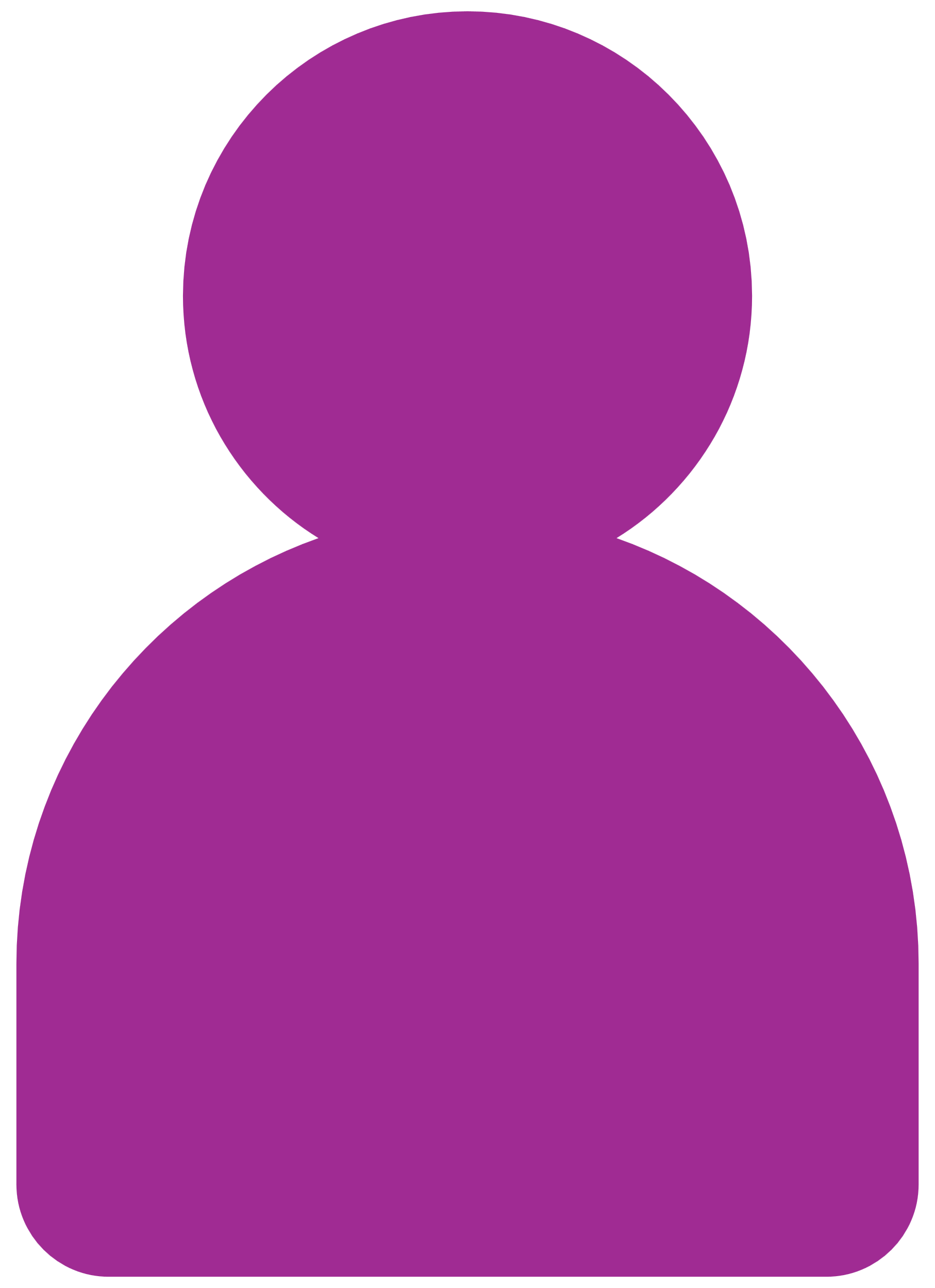 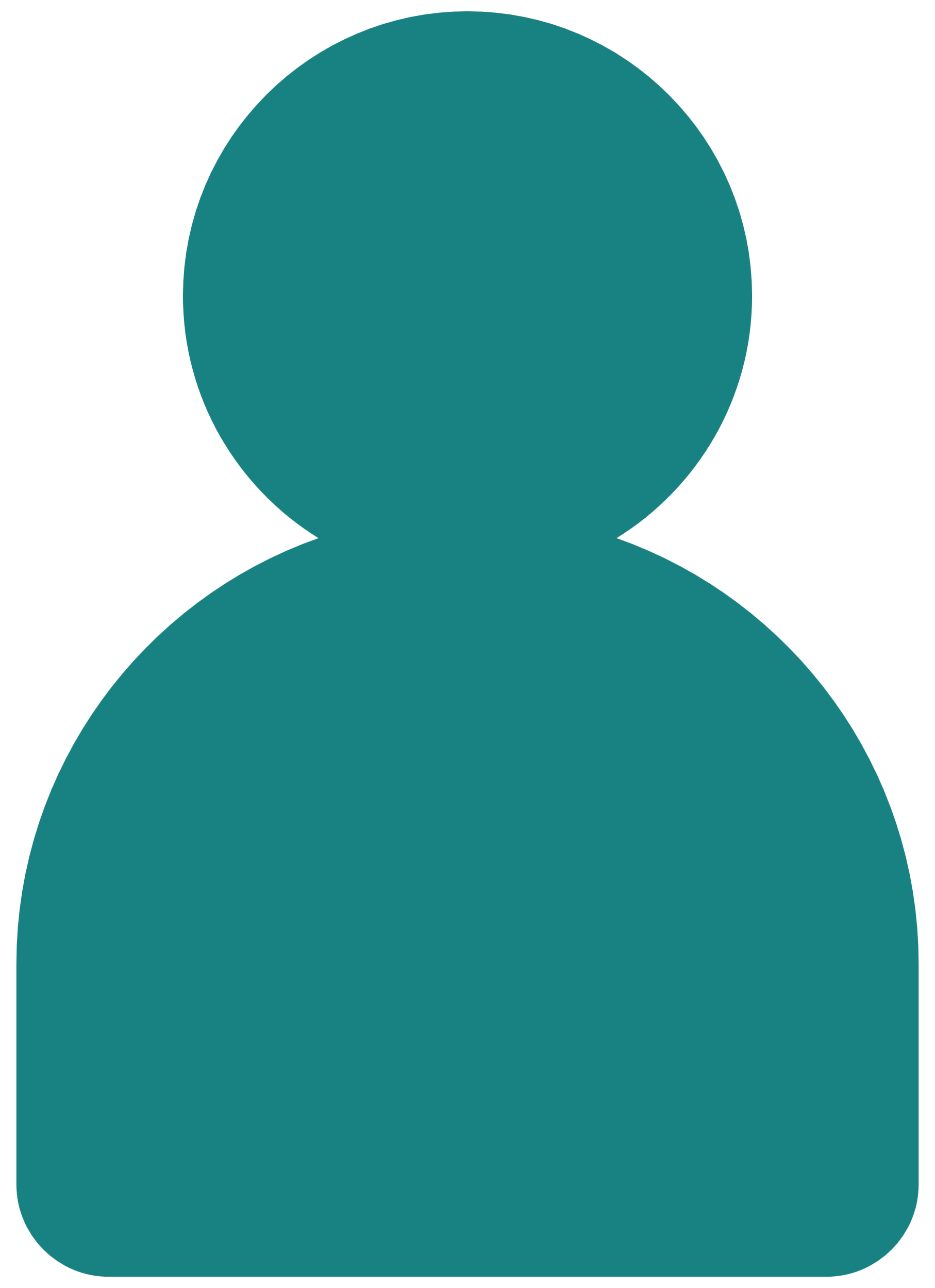 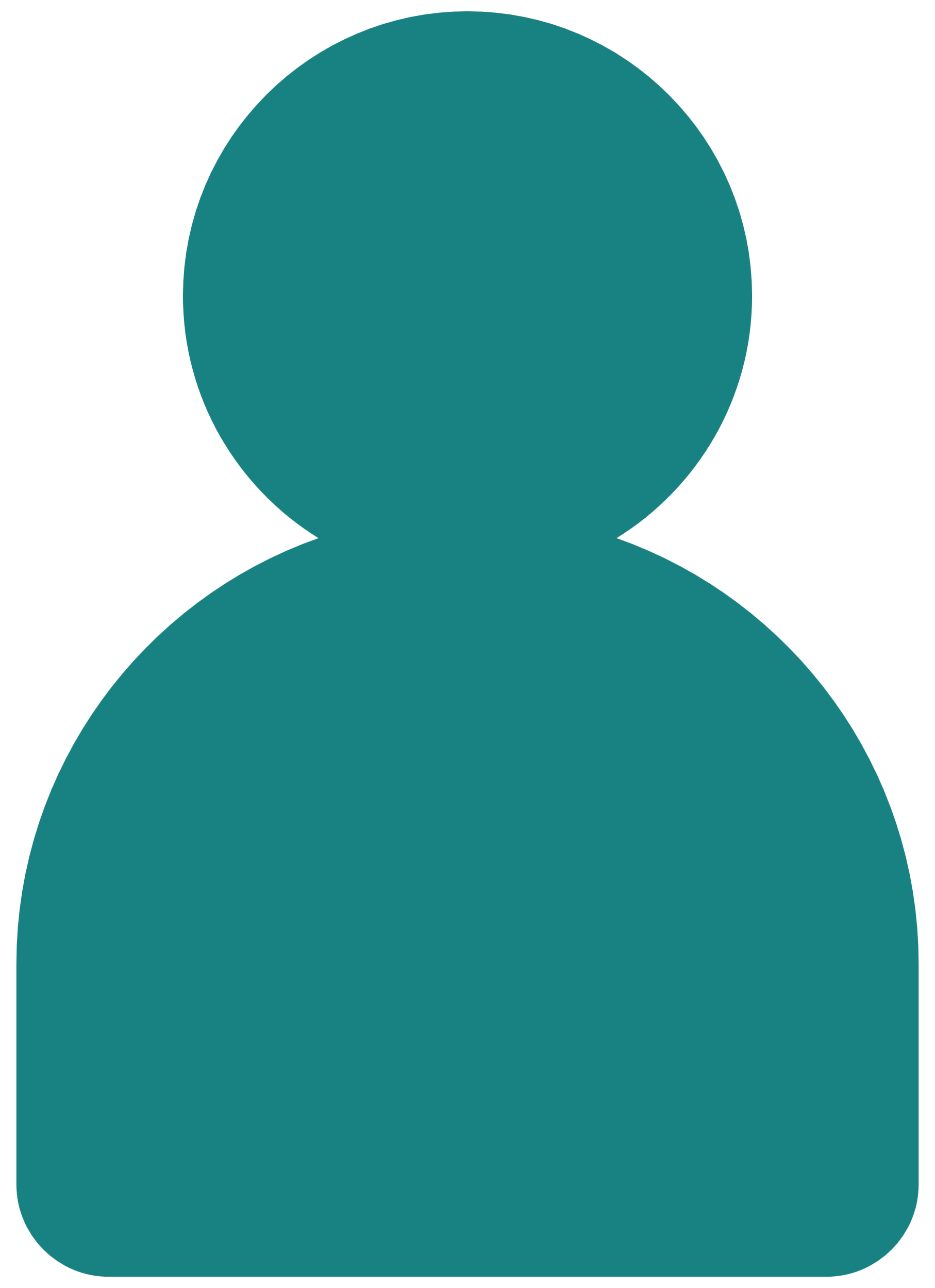 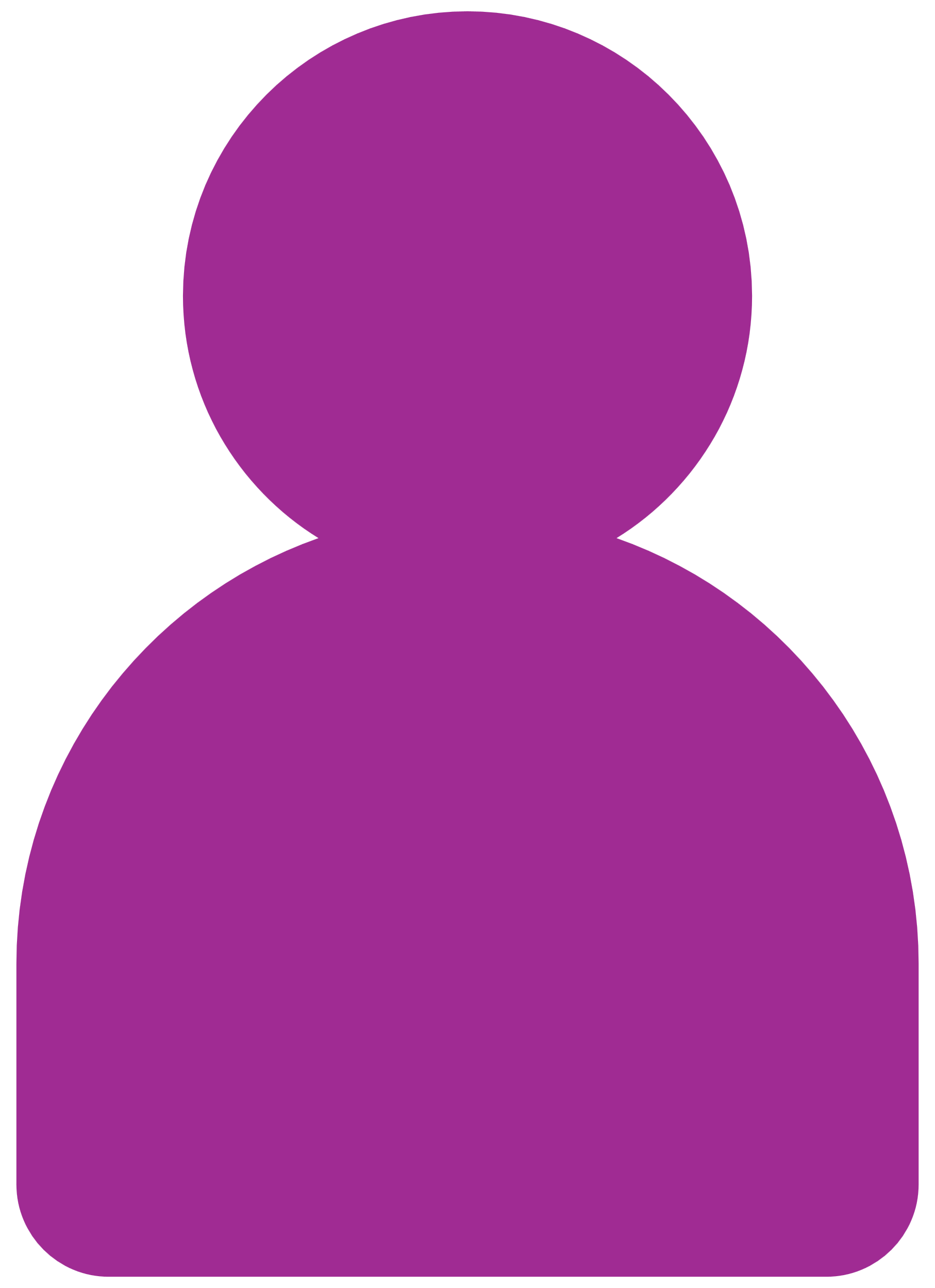 By July 10, 2027, 25% of MAC members must be from the BAC*
*In the final rule, CMS opted to phase in this requirement, providing that 10% of MAC members must also be members of the BAC for the period July 9, 2025, through July 9, 2026; 20% for the period July 10, 2026, through July 9, 2027; and 25% thereafter.
MEETING REQUIREMENTS
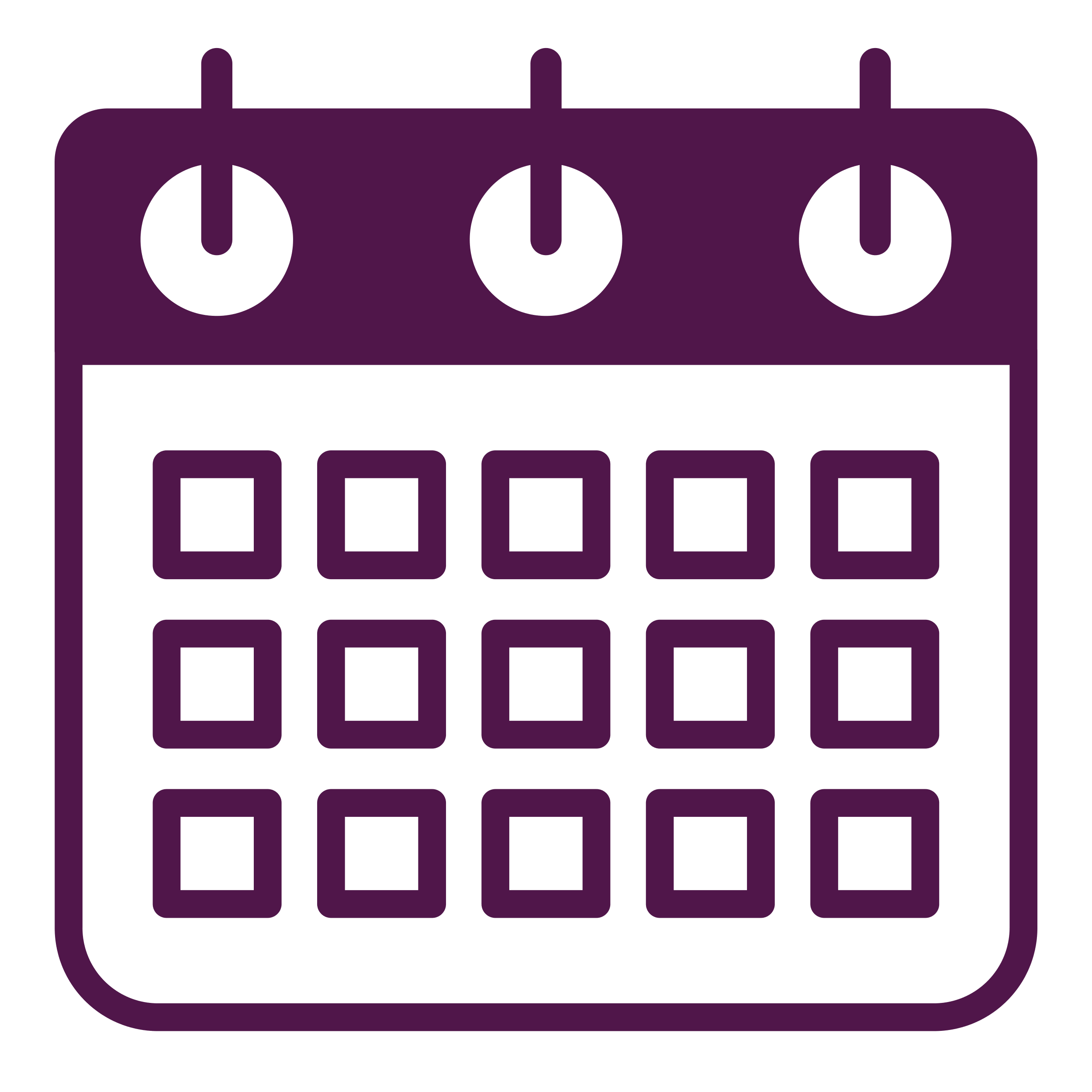 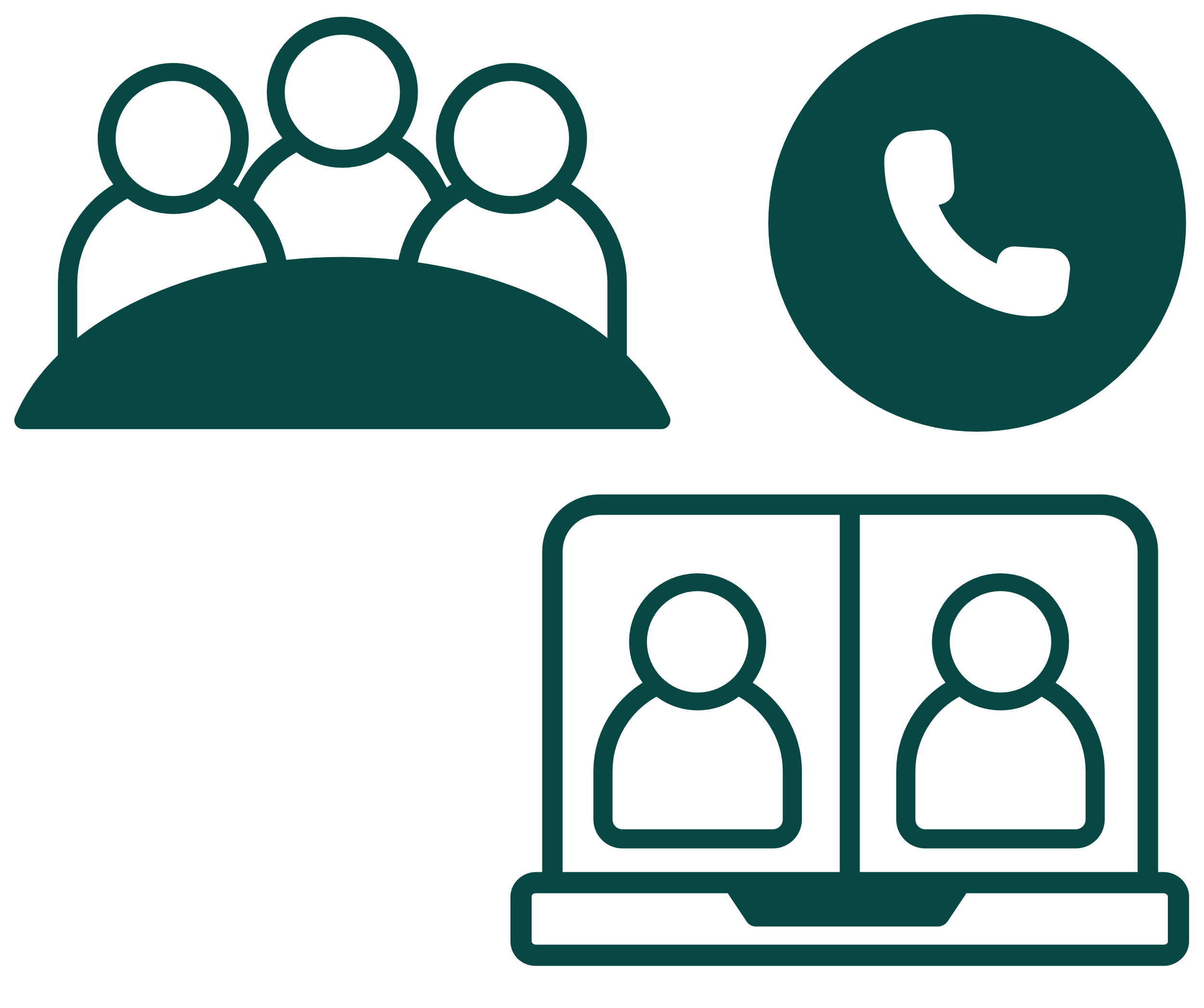 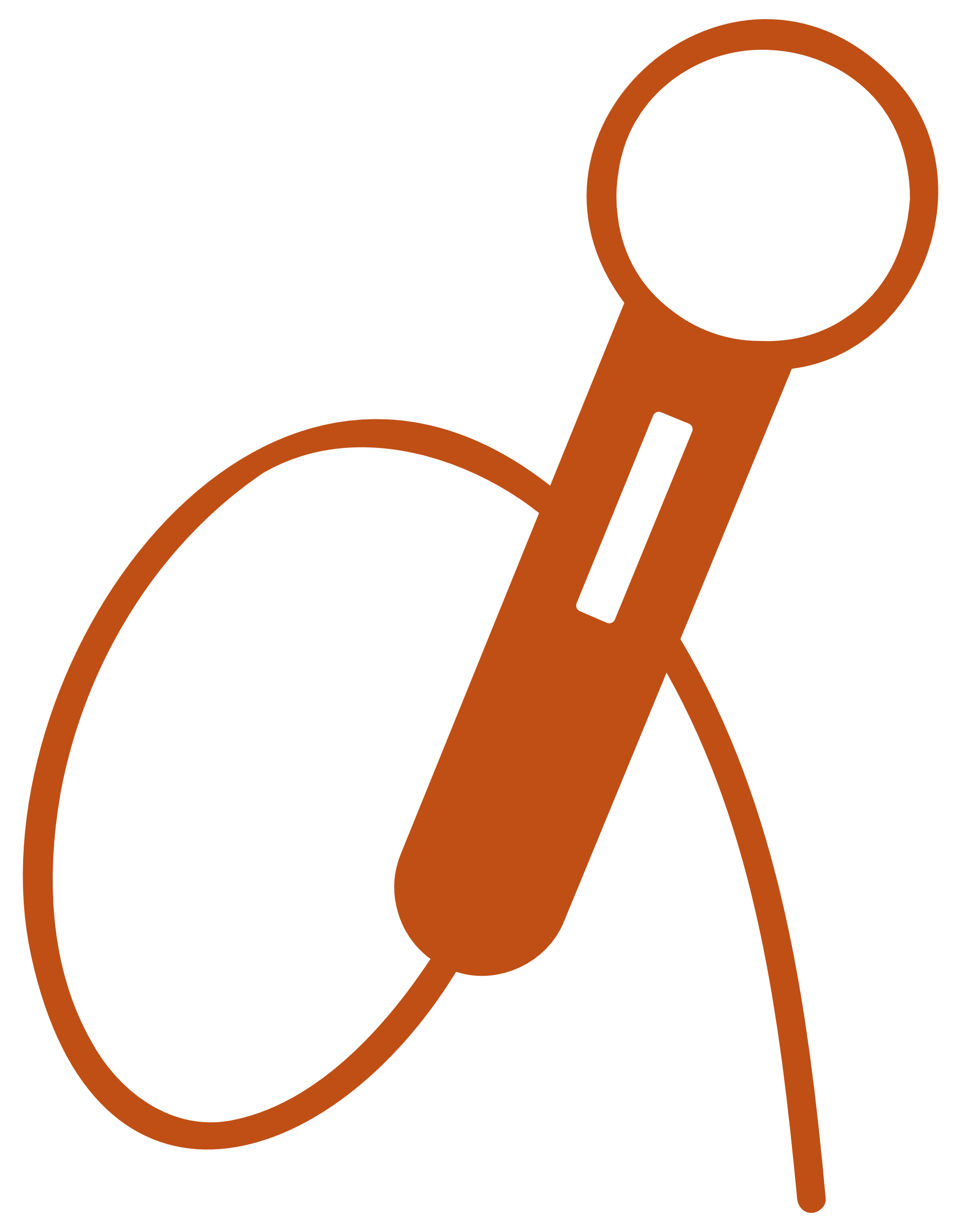 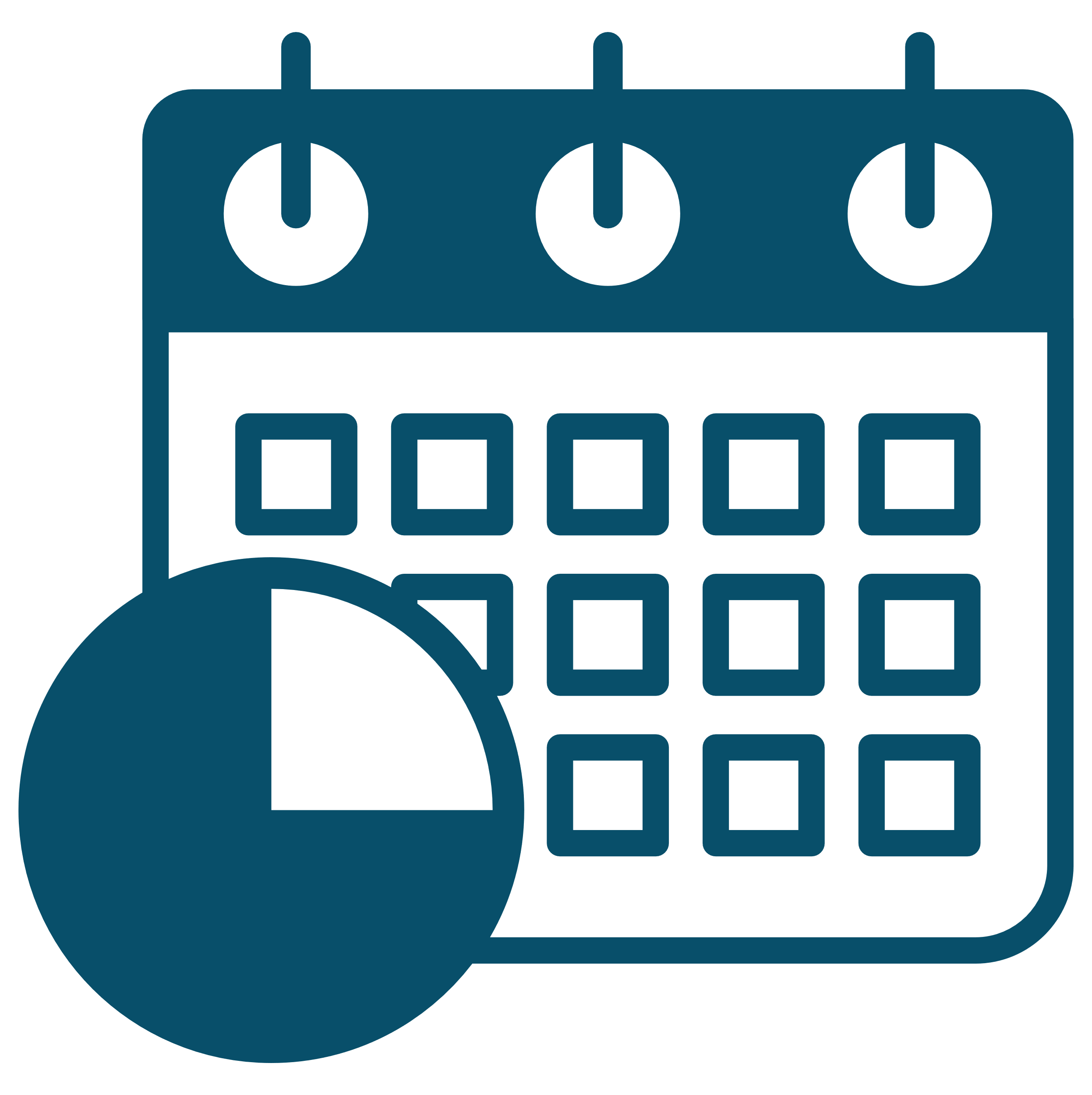 The BAC and MAC must each meet once per quarter.
Meetings may be held off cycle as necessary.
At least two MAC meetings per year must be public.
Meetings must include dedicated time for public comment.
The BAC and MAC must offer a variety of meeting participation options.
Can be in-person, virtual, or hybrid, but telephone dial-in is always required.
The BAC must meet separately and in advance of MAC meetings.
This helps ensure that the perspective of those with lived experience informs the broader discussions.
OUTCOMES FROM THE BAC AND MAC
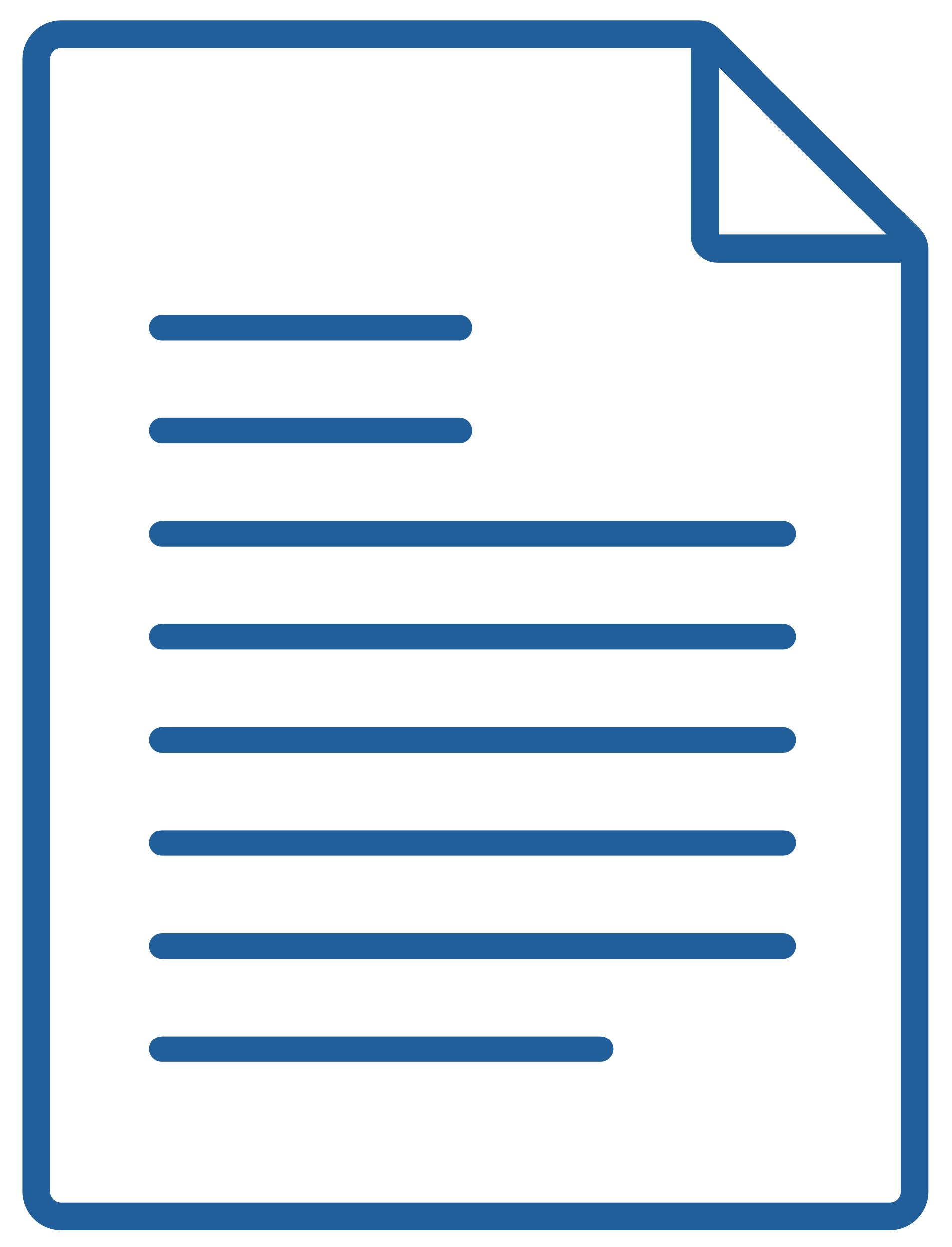 States must publicly post the MAC and BAC annual report, bylaws, membership lists, member recruitment/selection processes, and meeting minutes.
Annual Report Requirements
The MAC, with support from the state, must submit an annual report that describes for both the BAC and the MAC: 
Activities
Topics discussed
Recommendations 
The state’s responses to recommendations
MAC members must be provided an opportunity to review the annual report.
MEMBERSHIP
States are encouraged to include diverse perspectives.
The selection process must be open to the public.
States must establish membership term limits.
Length of term can be decided by state.
BAC and MAC members must be selected on a continuous and rotating basis. Once a member’s term has been completed, the state must select a new member.
Members may not serve consecutive terms.
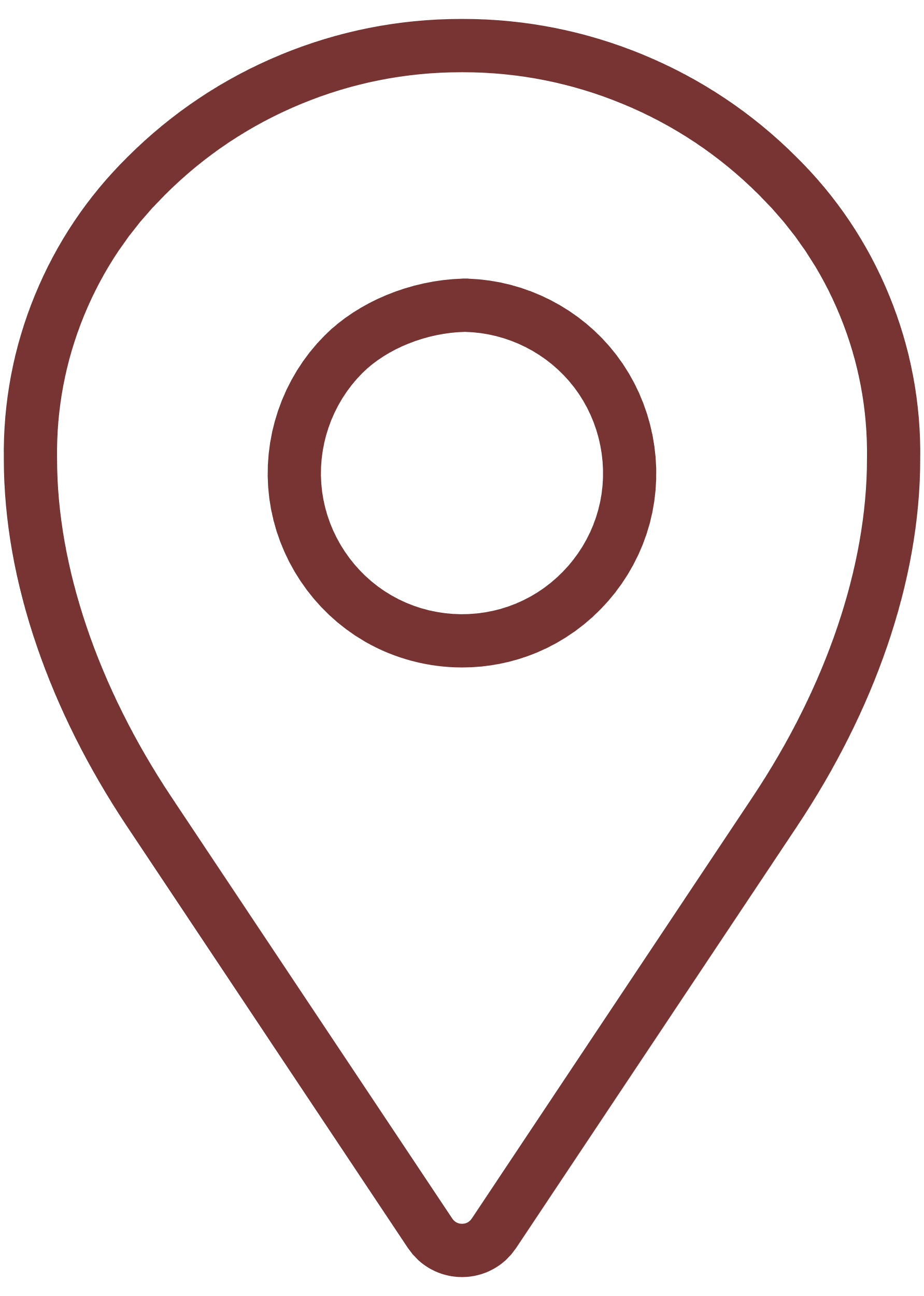 Create Application
Geographic
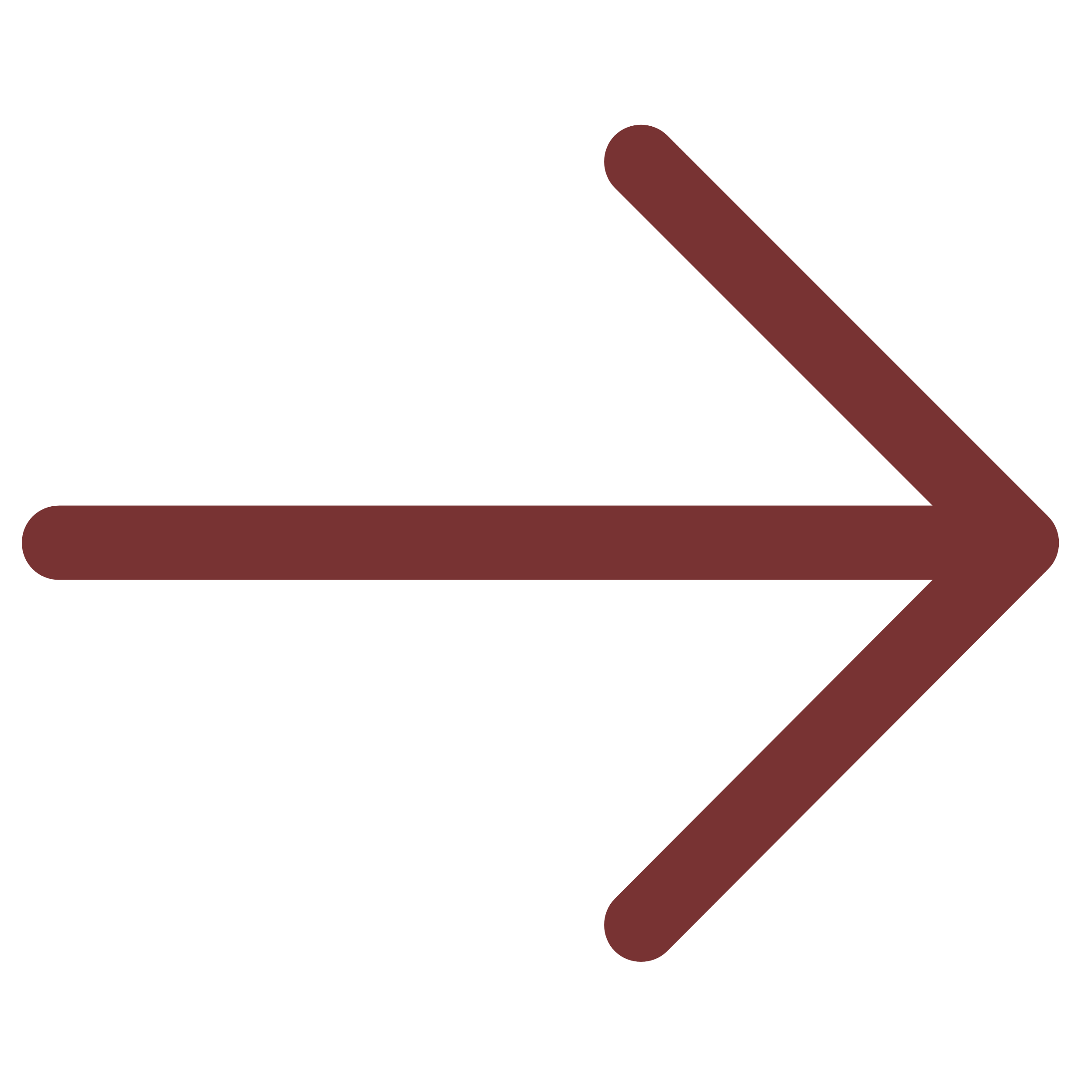 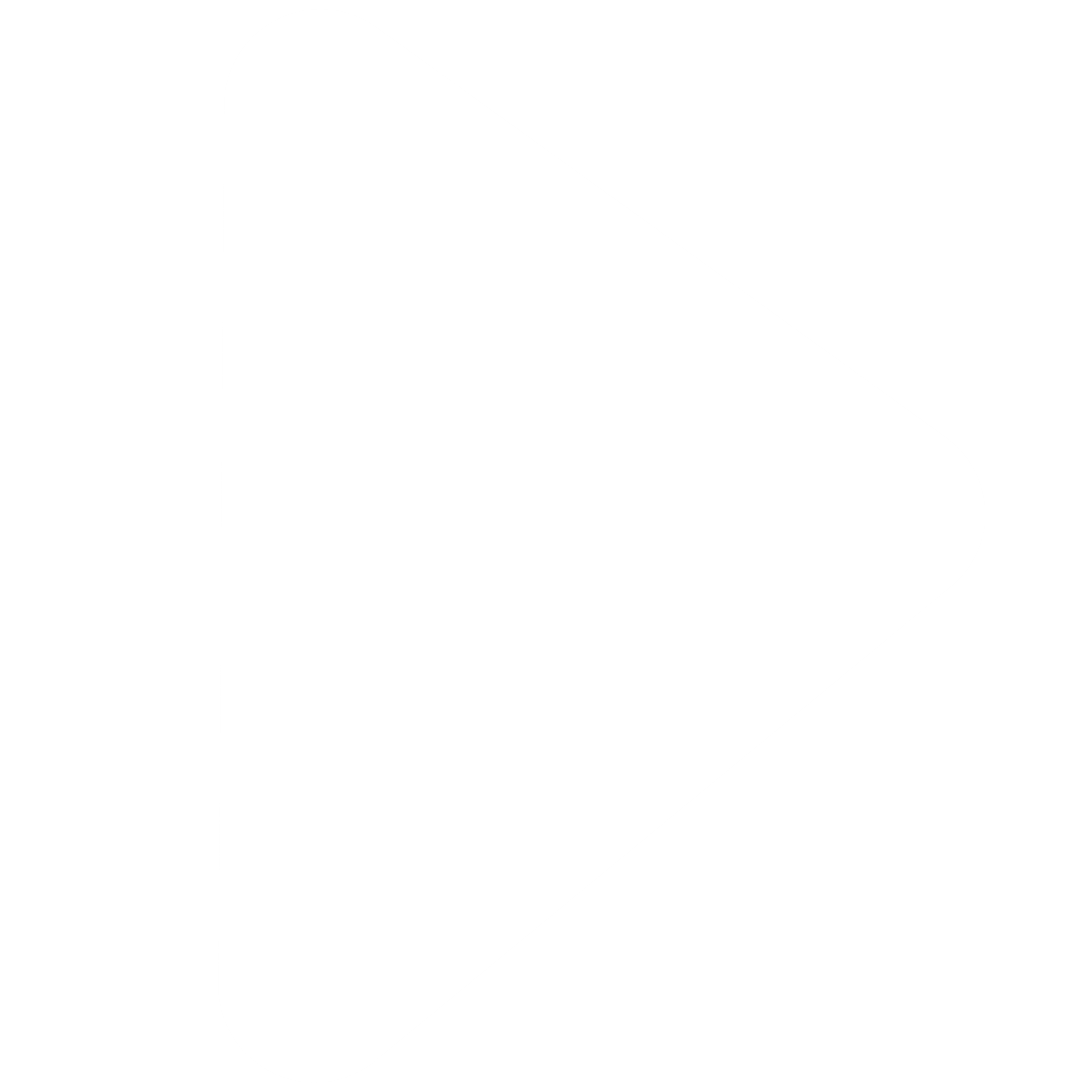 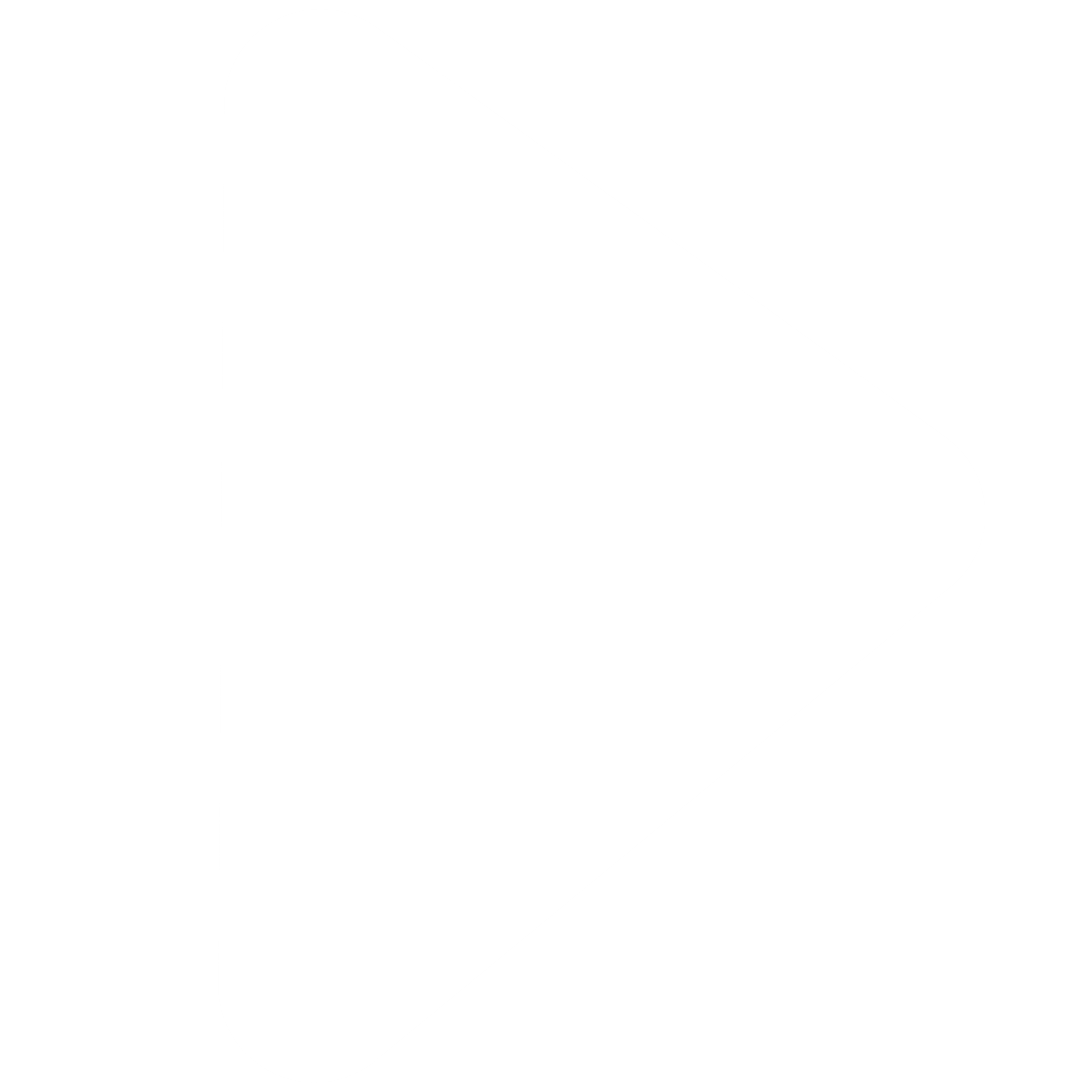 Publish and Recruit
Demographic
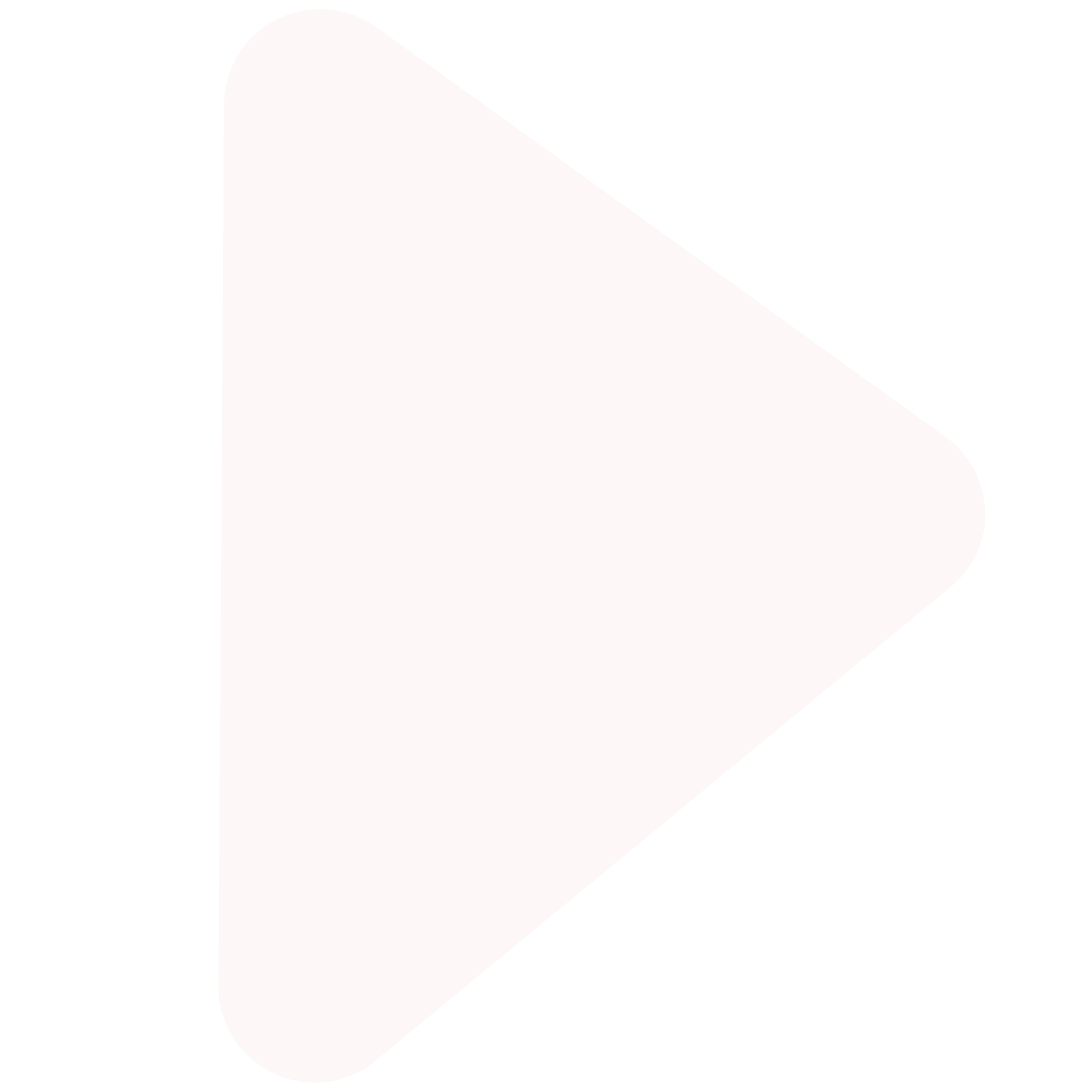 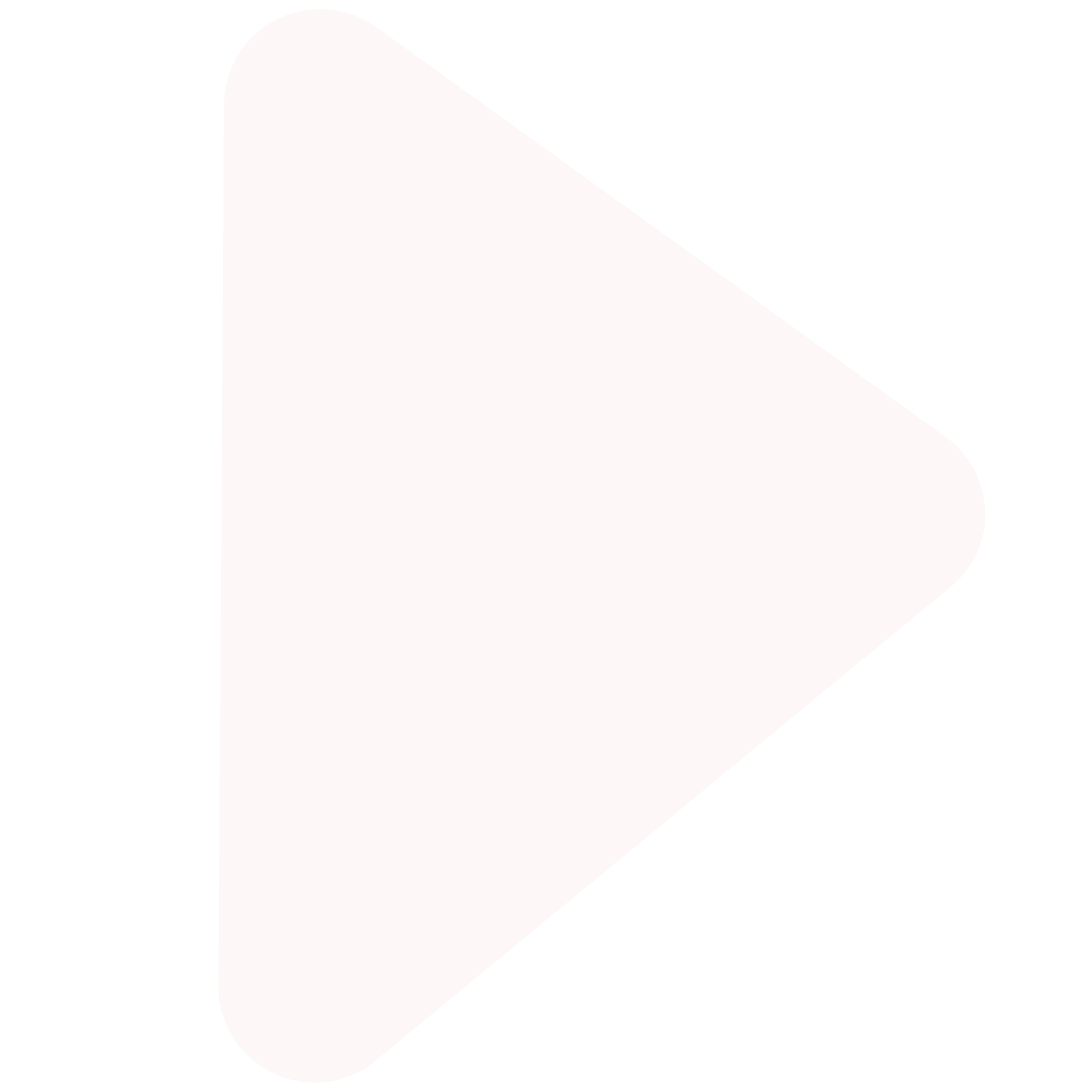 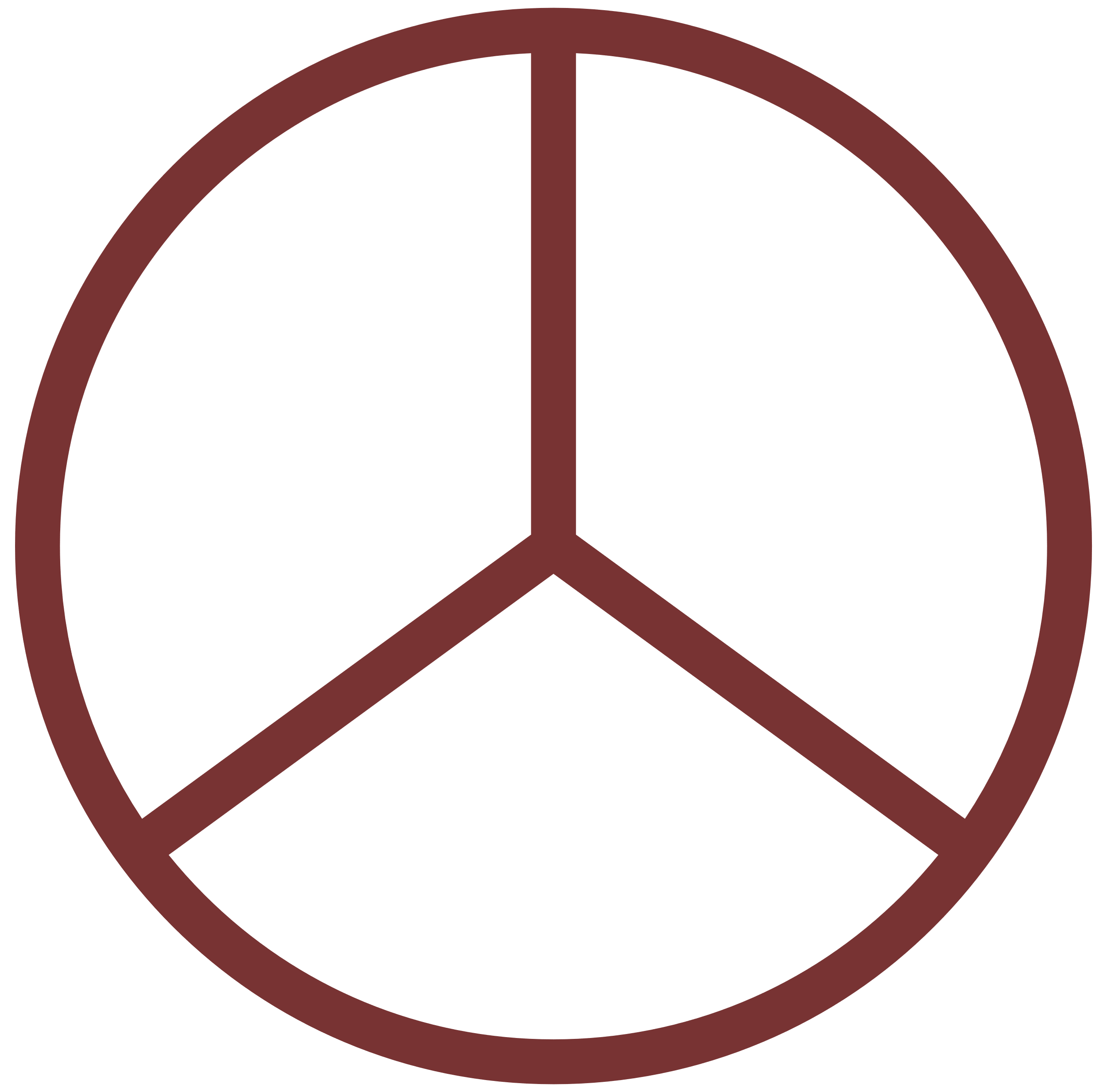 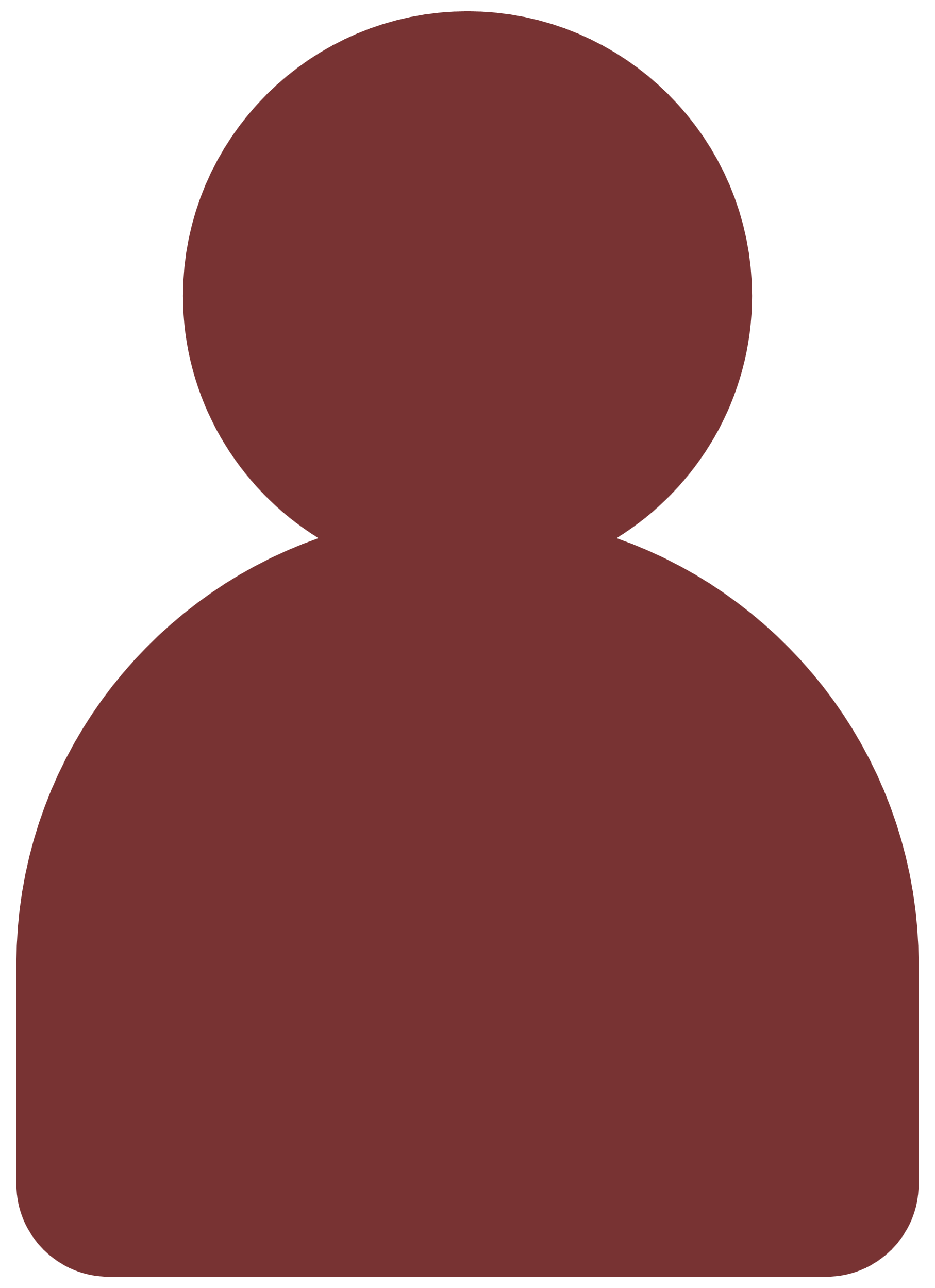 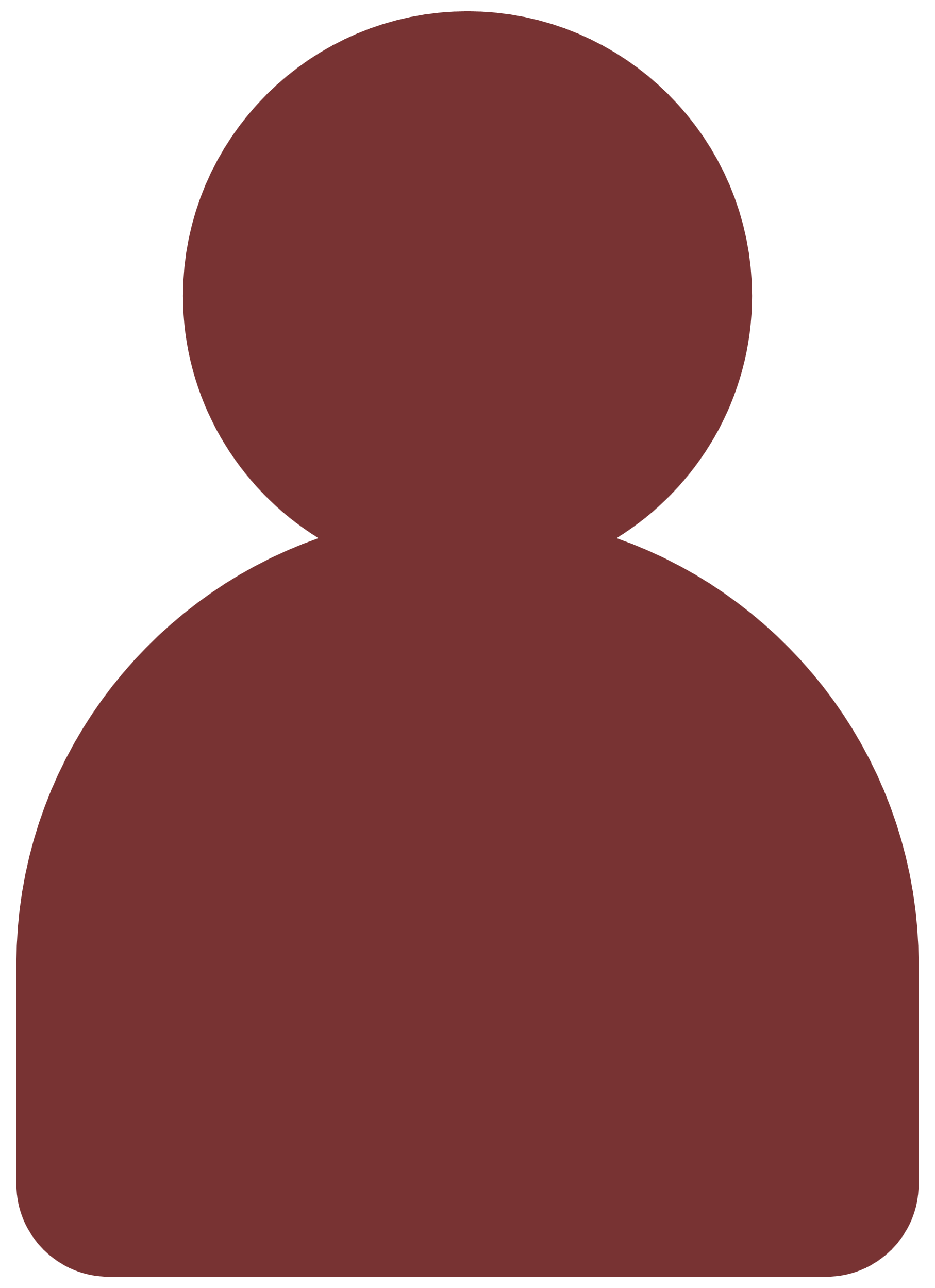 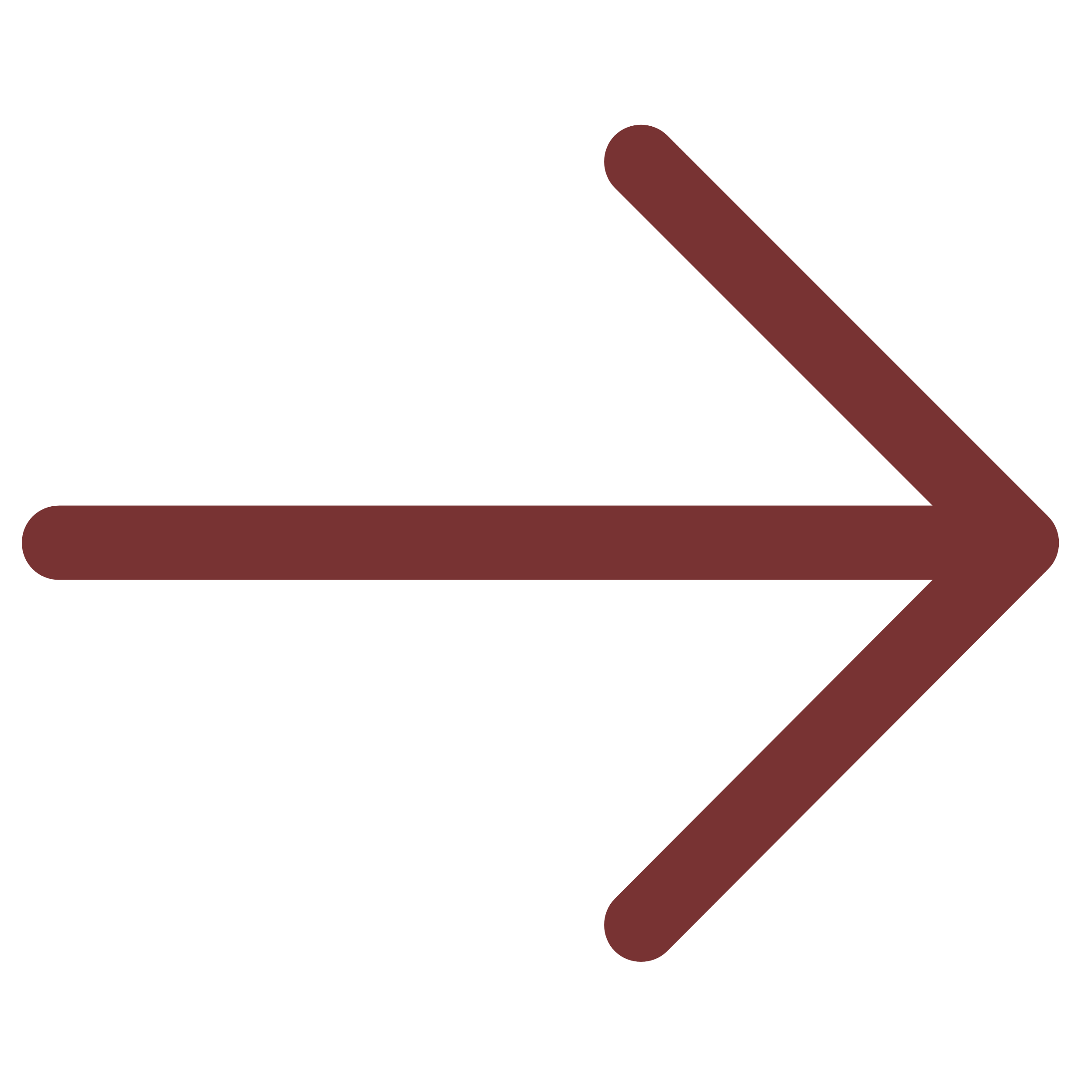 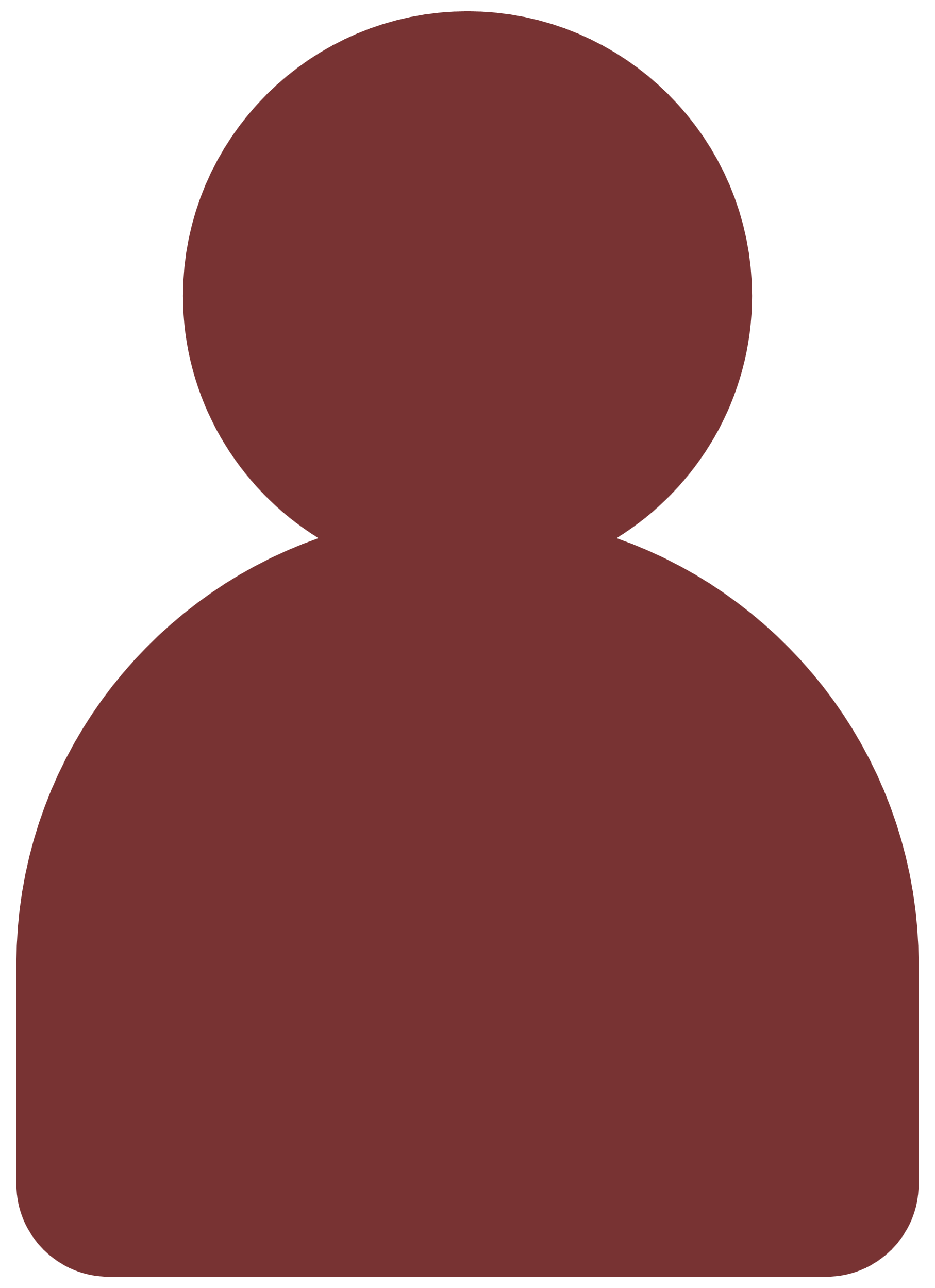 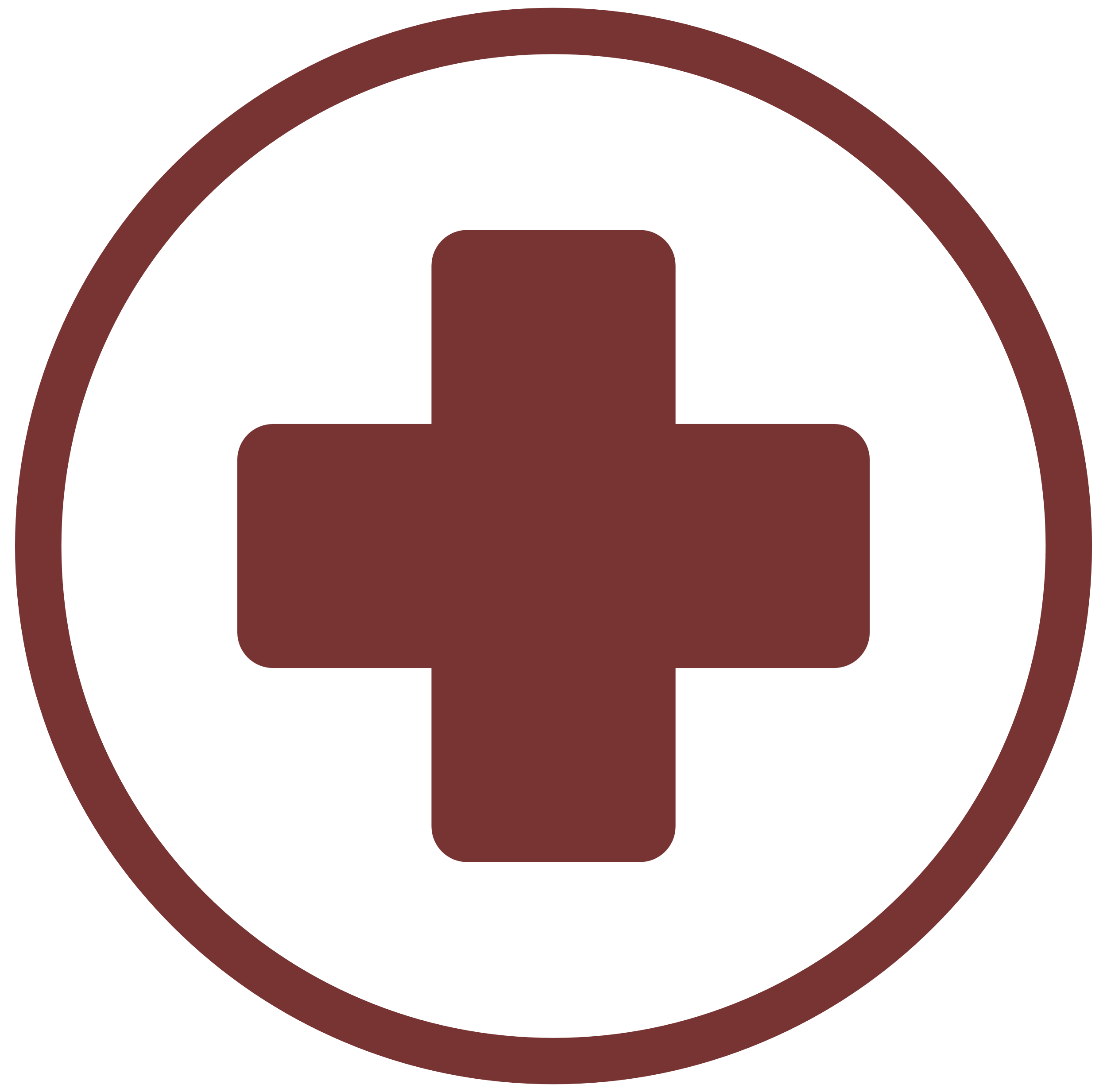 Medicaid Agency Reviews
Healthcare 
Needs
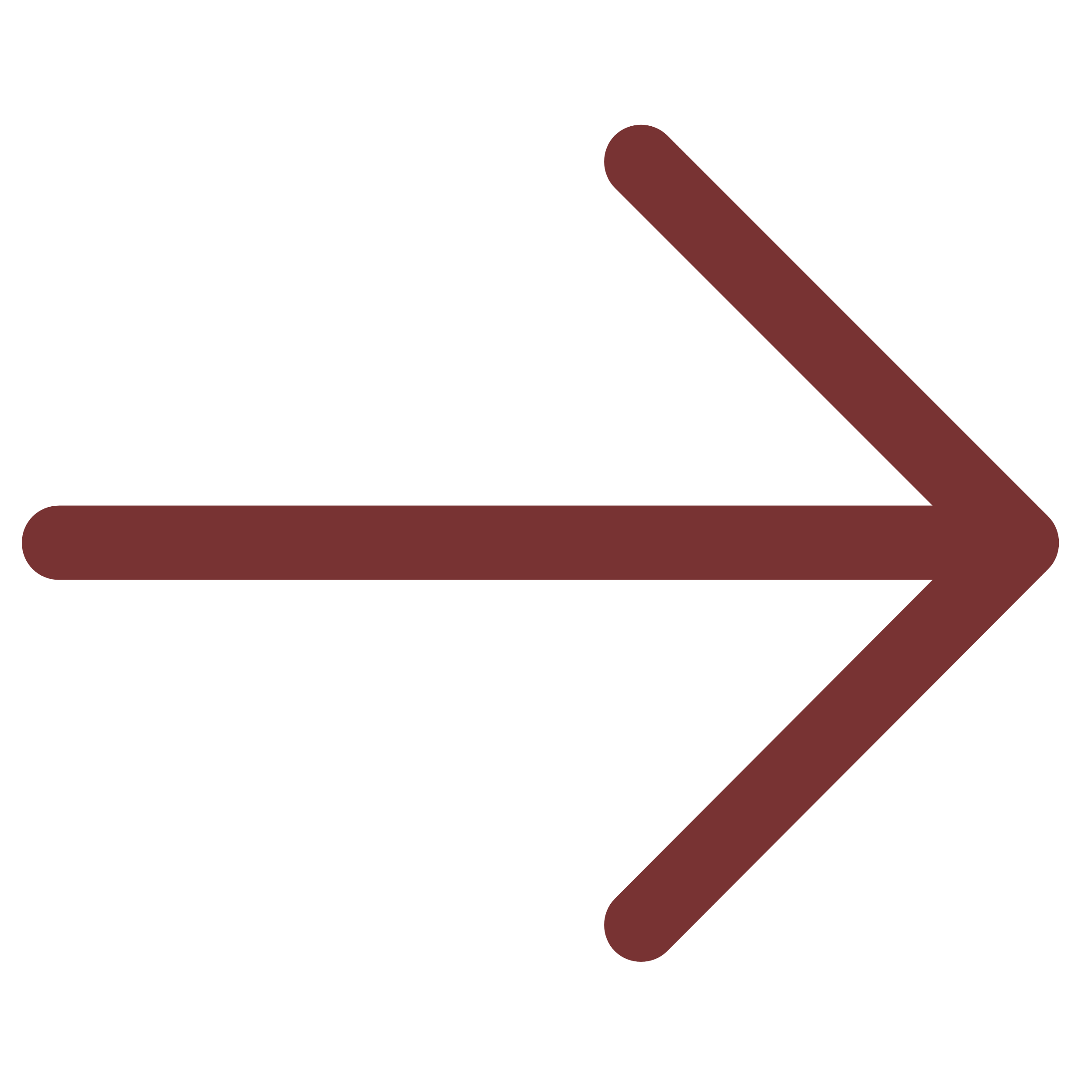 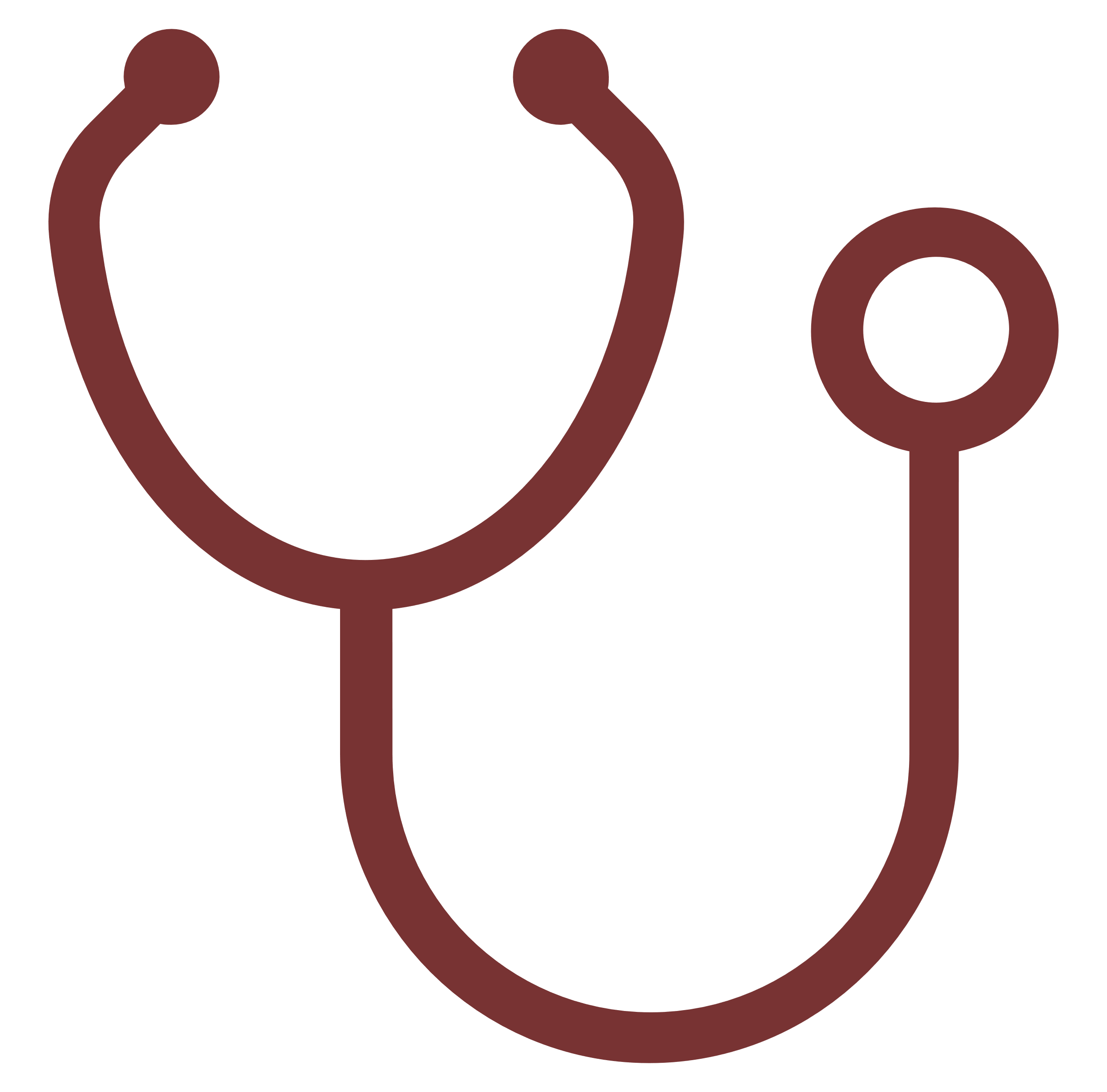 Provider Types
Medicaid Director Selects BAC and MAC Members
At least one member of the state’s executive staff must attend all BAC and MAC meetings.